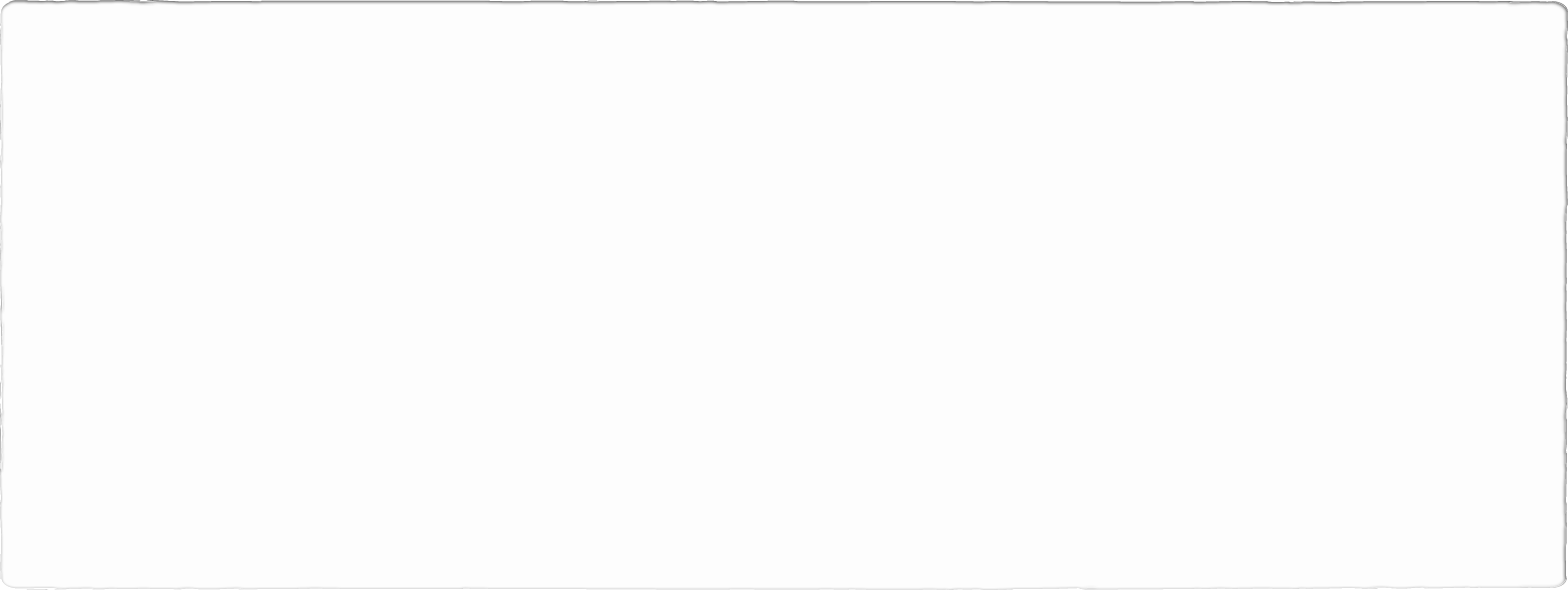 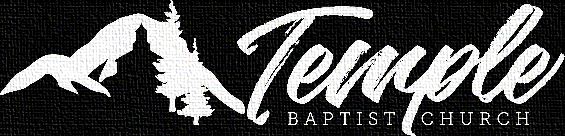 62nd Anniversary
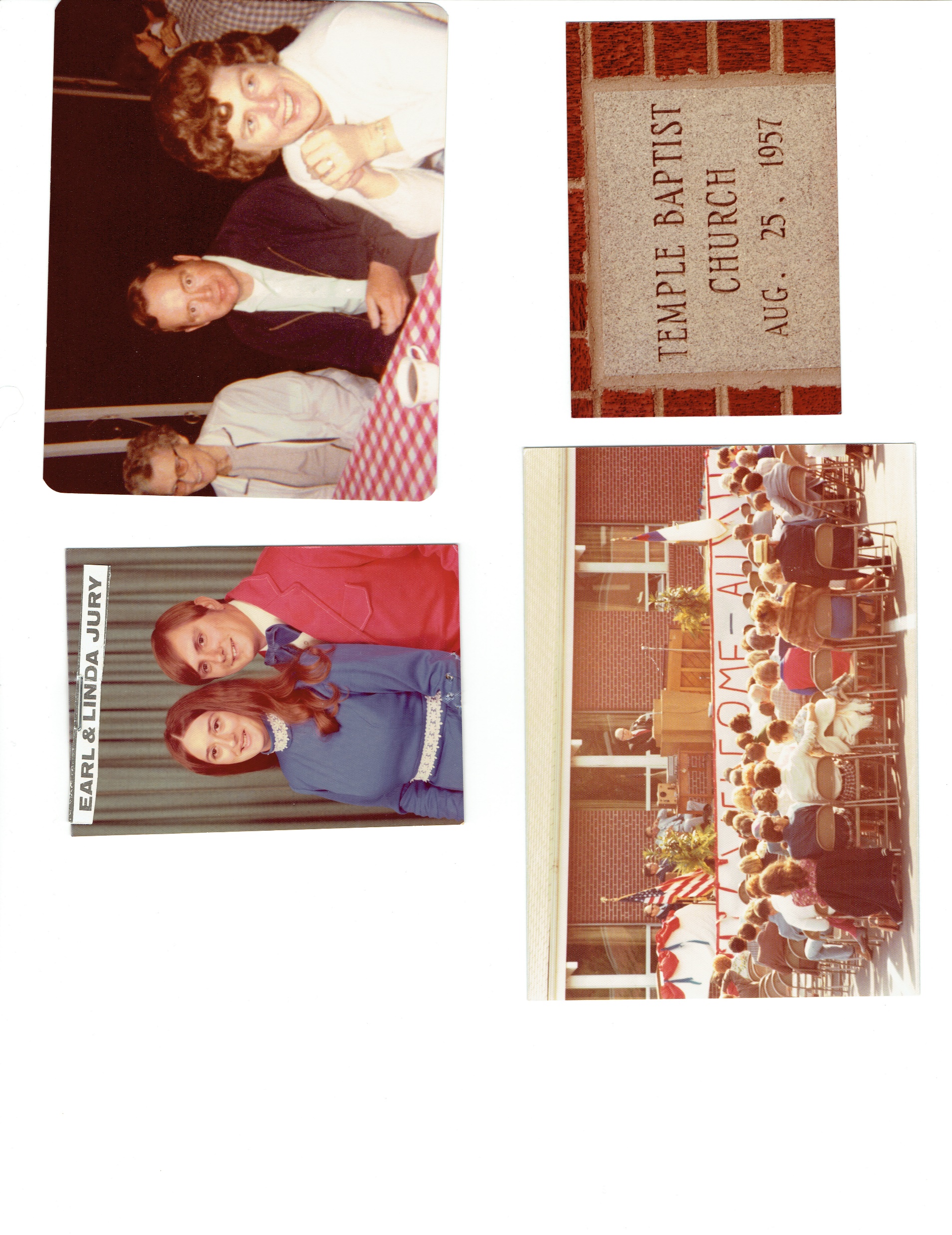 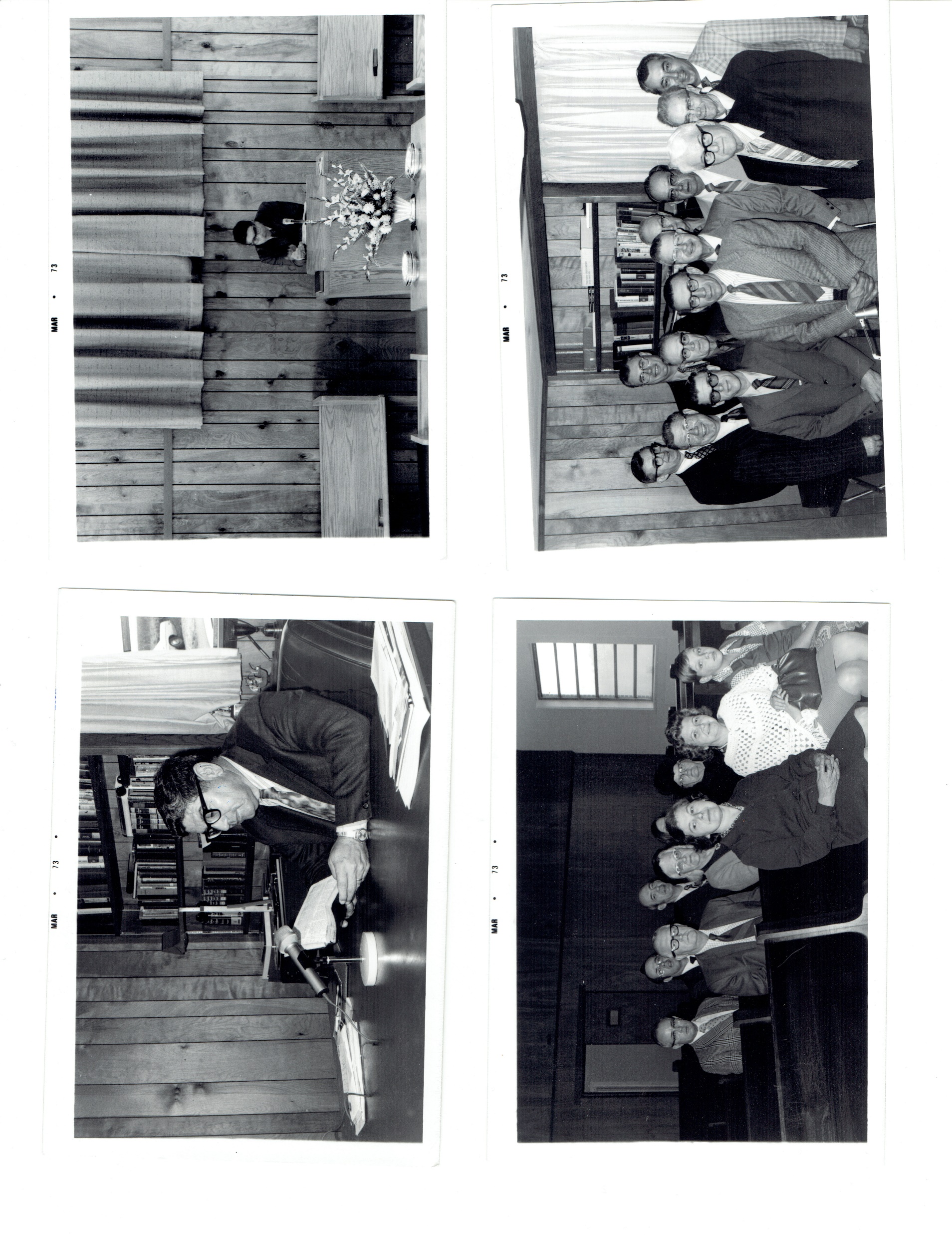 Pastor Joe Olachea’s Radio Broadcast
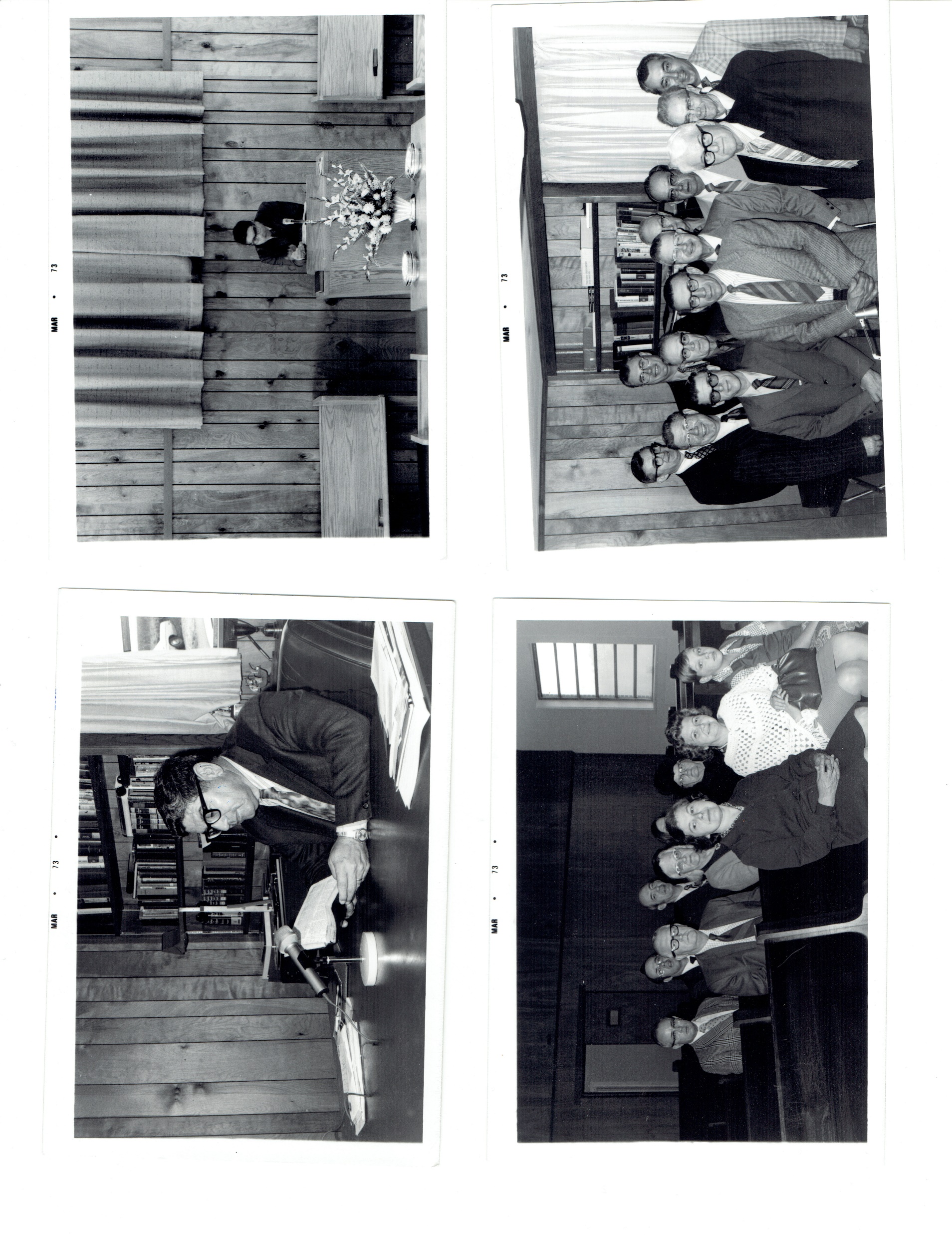 Deacons
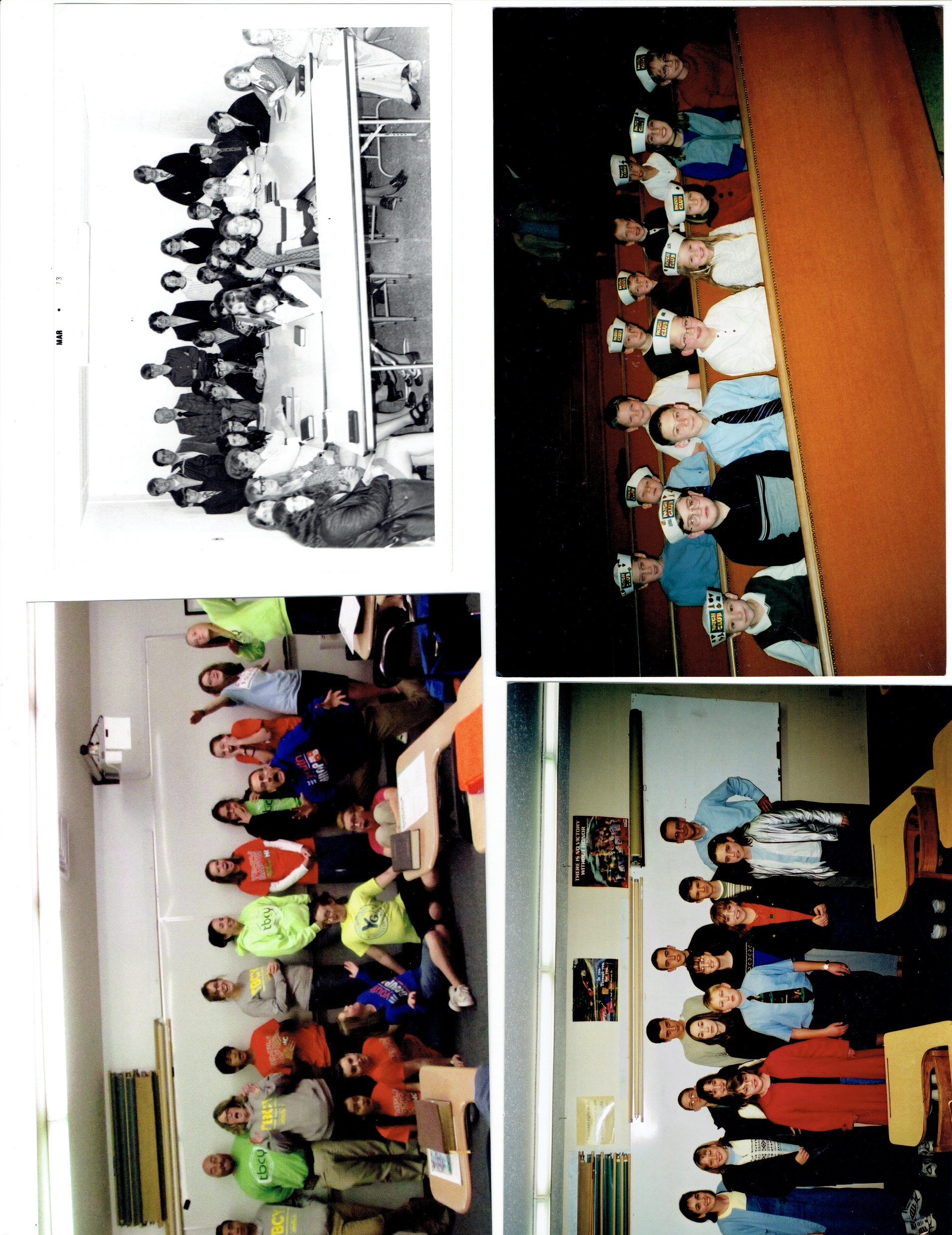 Youth Group
Bus Ministry
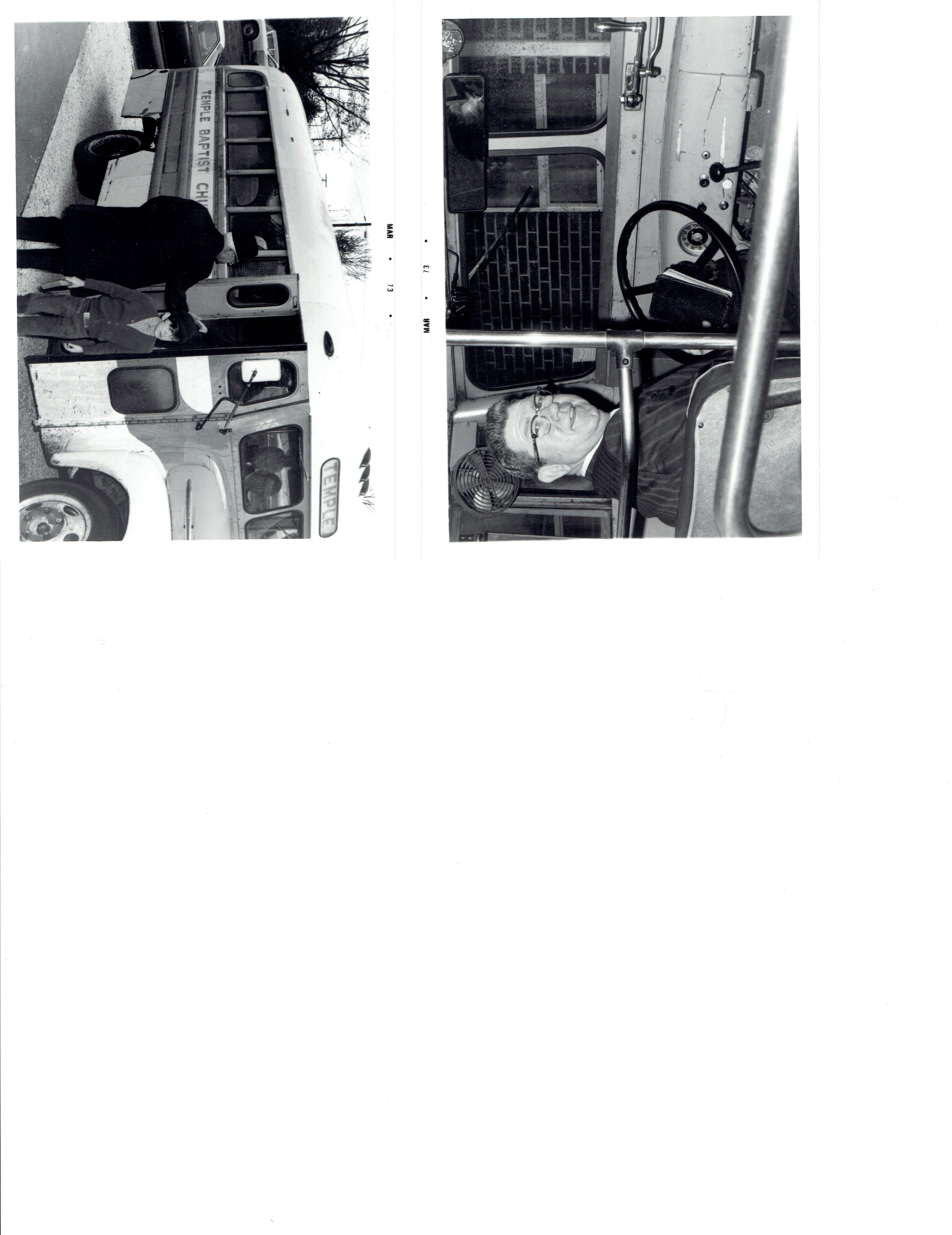 Bus Ministry
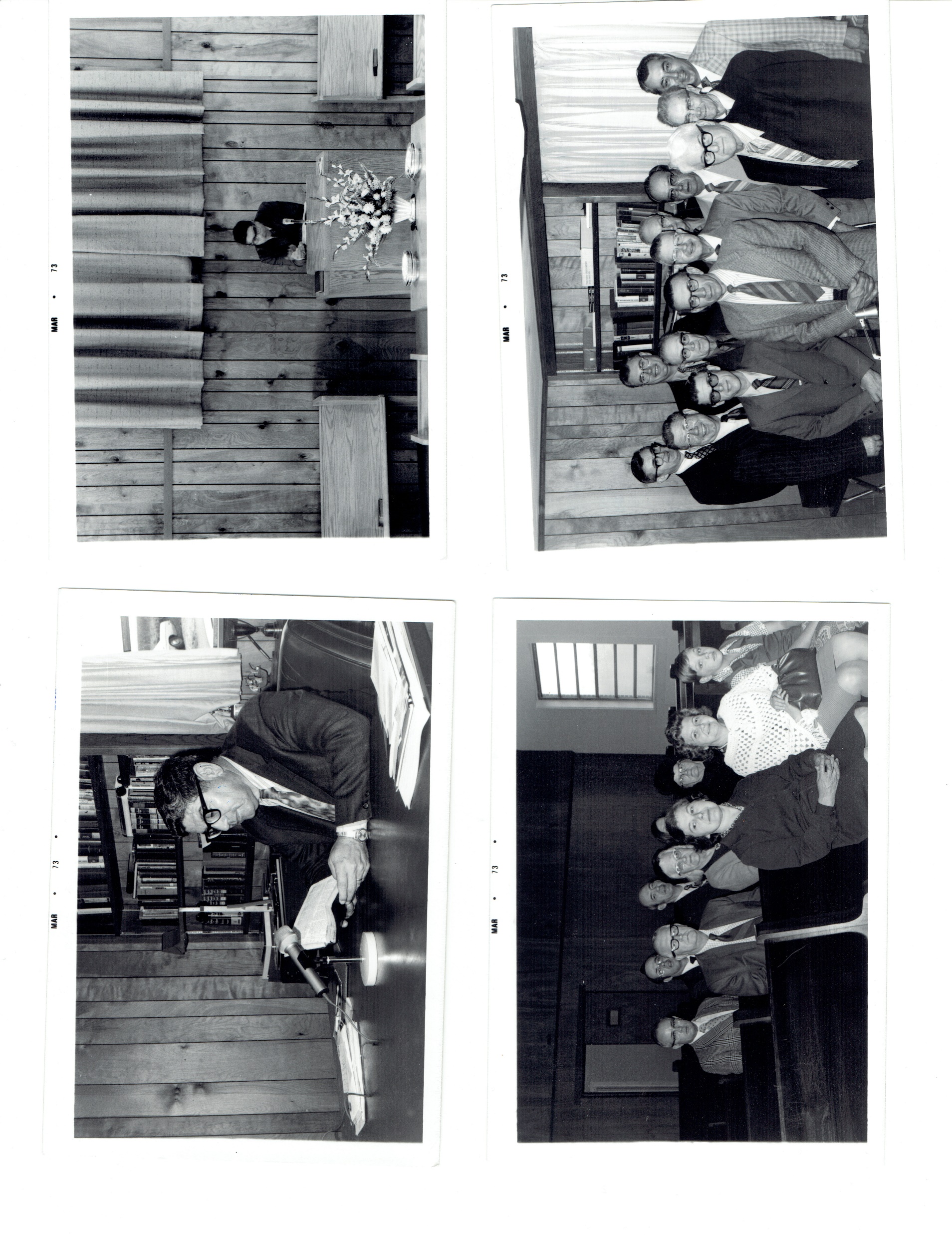 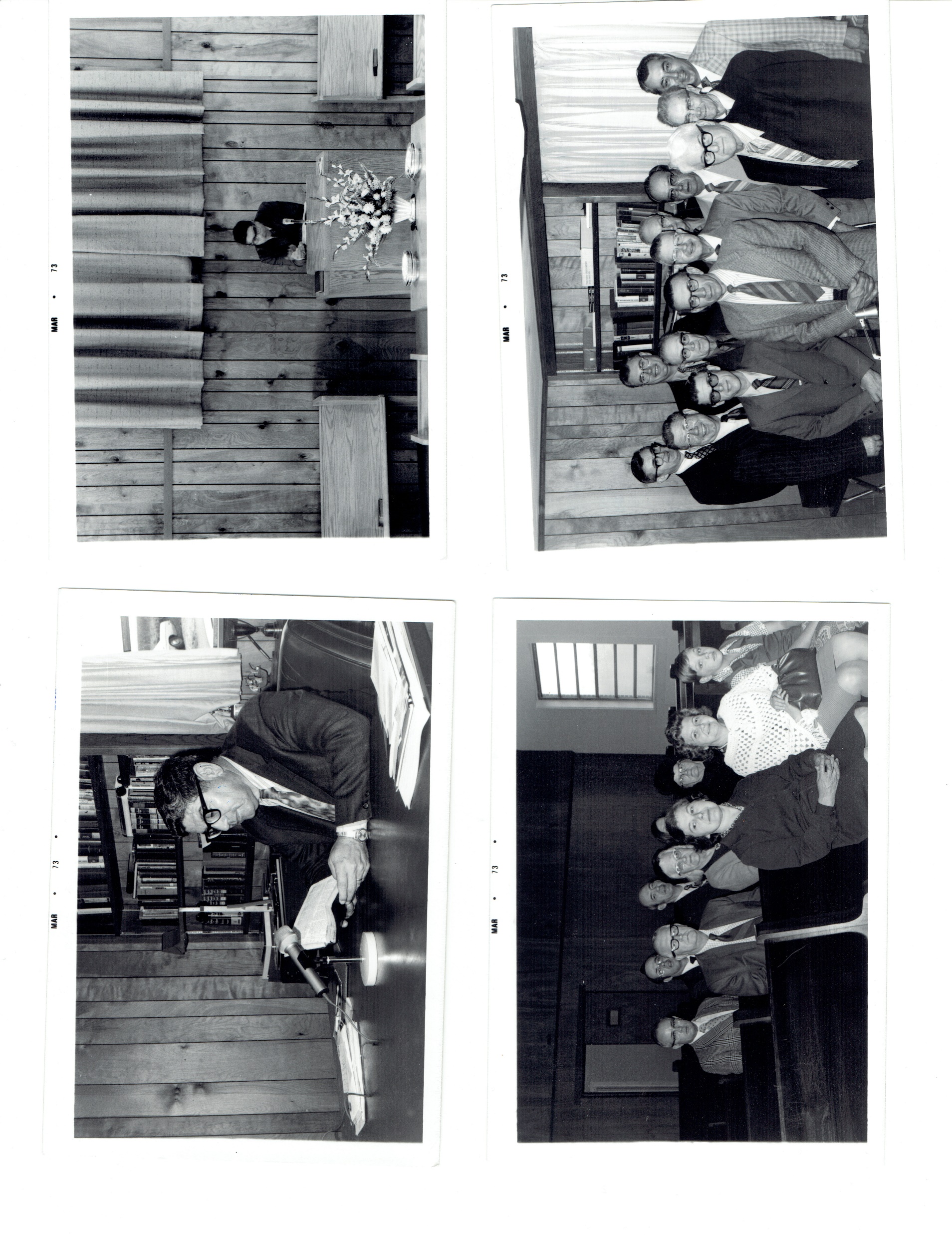 Church Service 
in the Old Auditorium
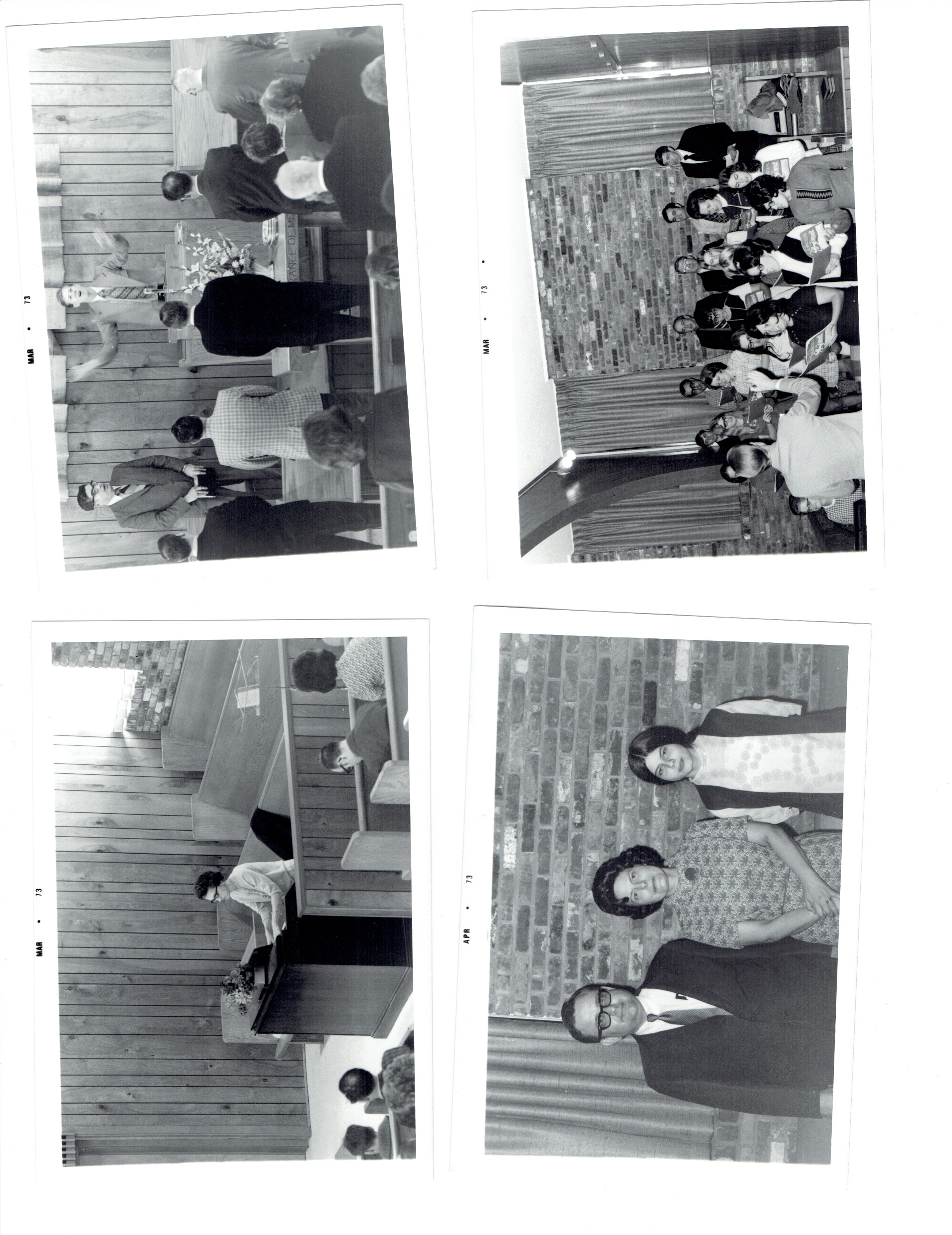 Church Service 
in the Old Auditorium
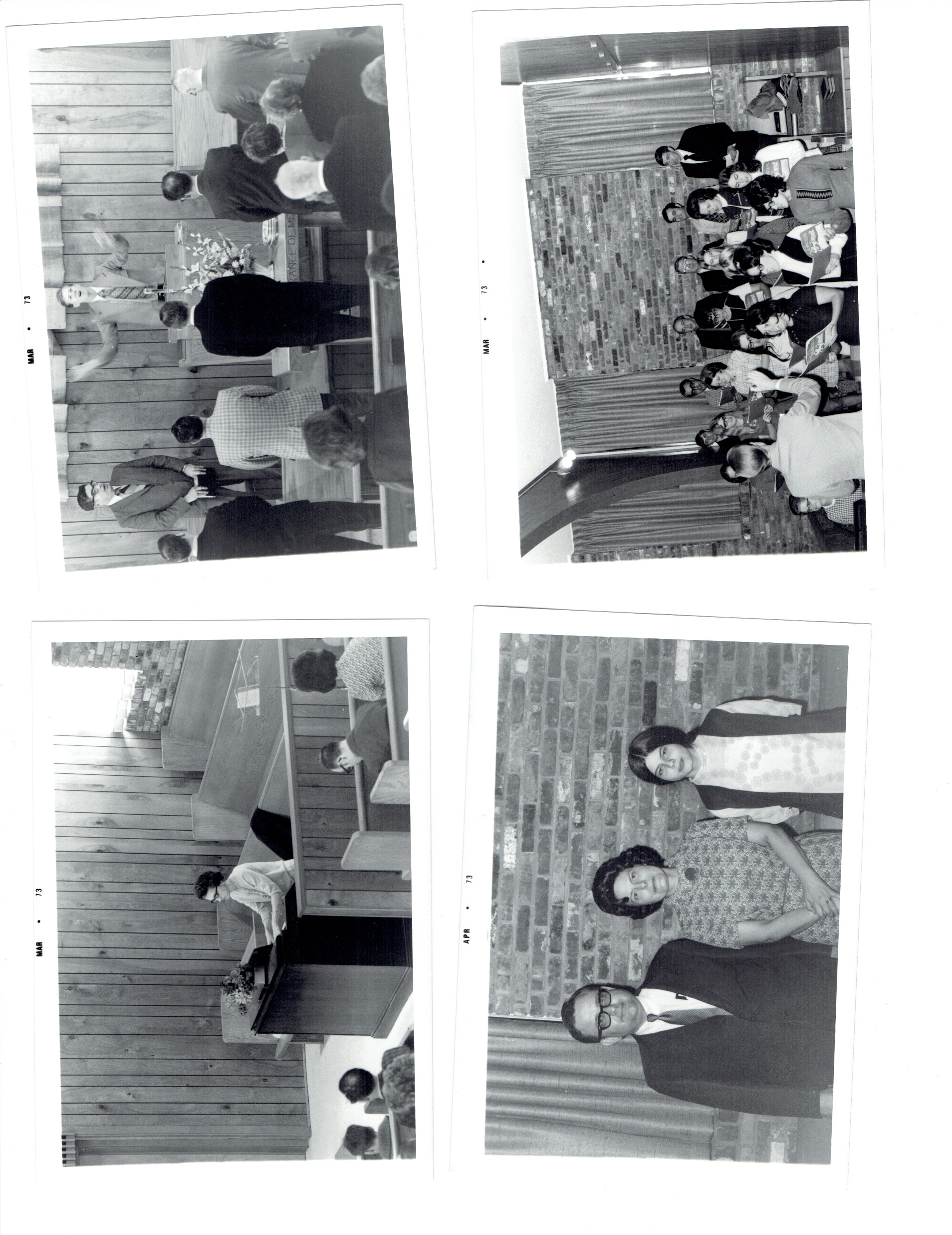 Church Service 
in the New Auditorium
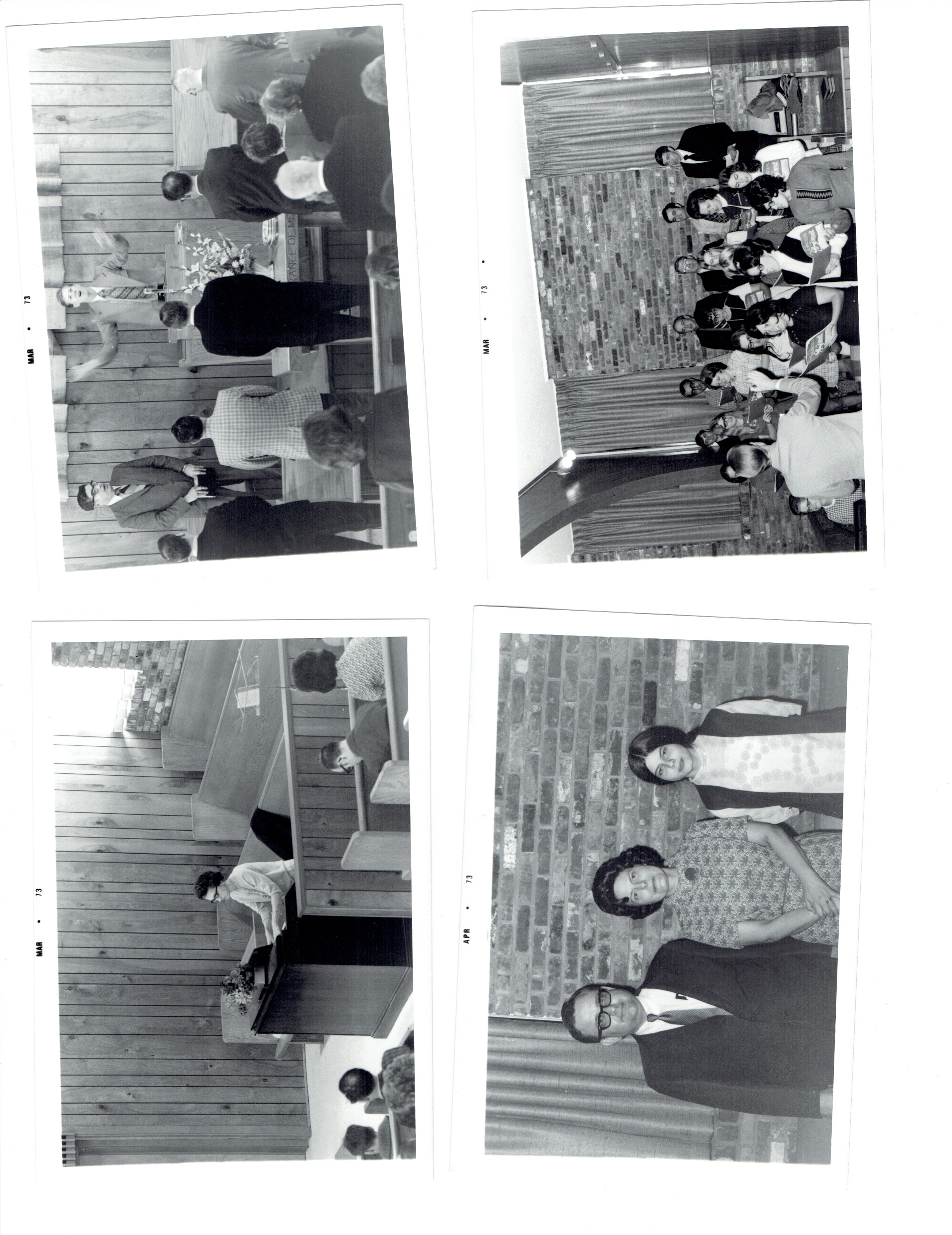 Church Service 
in the New Auditorium
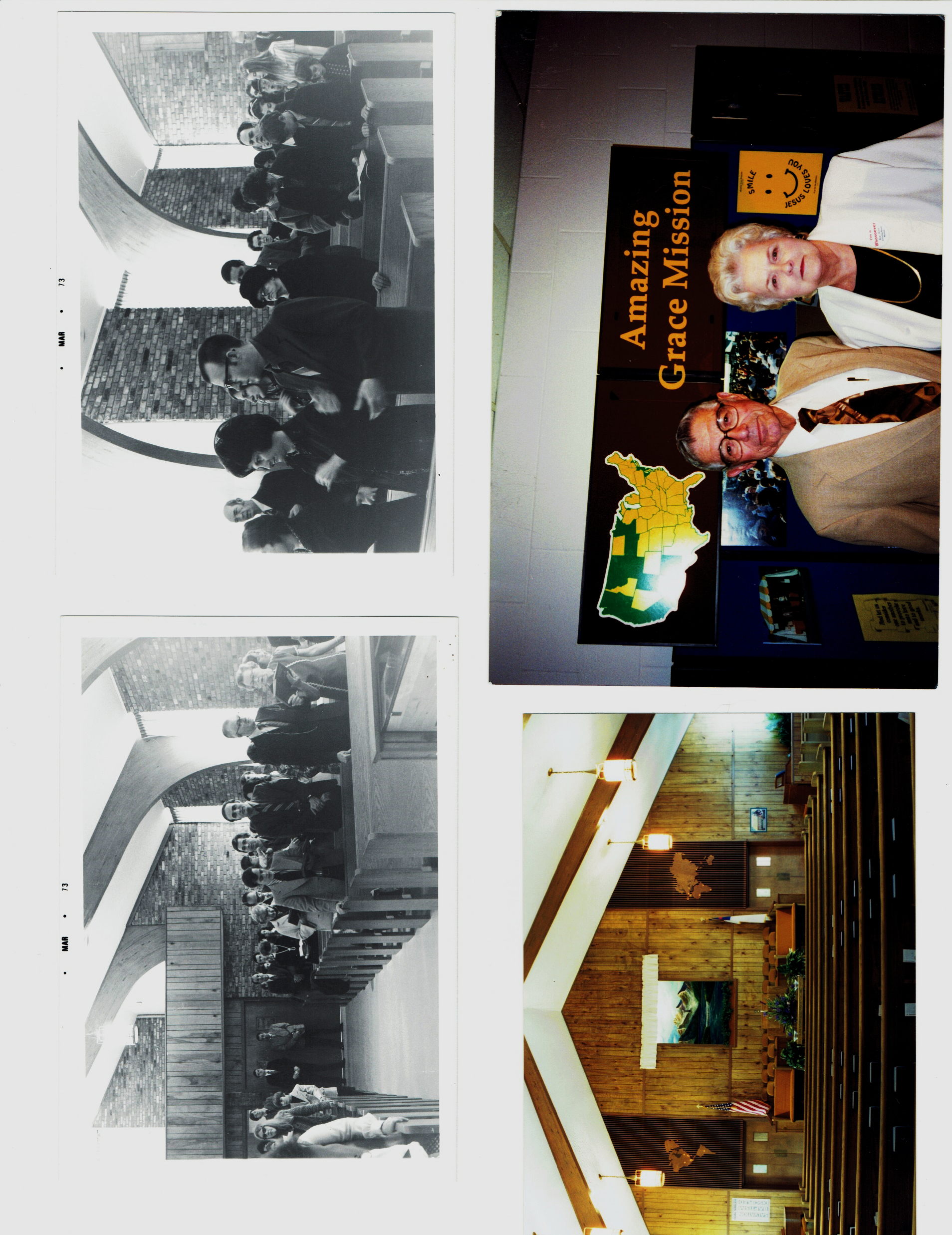 Auditorium with Open Balcony
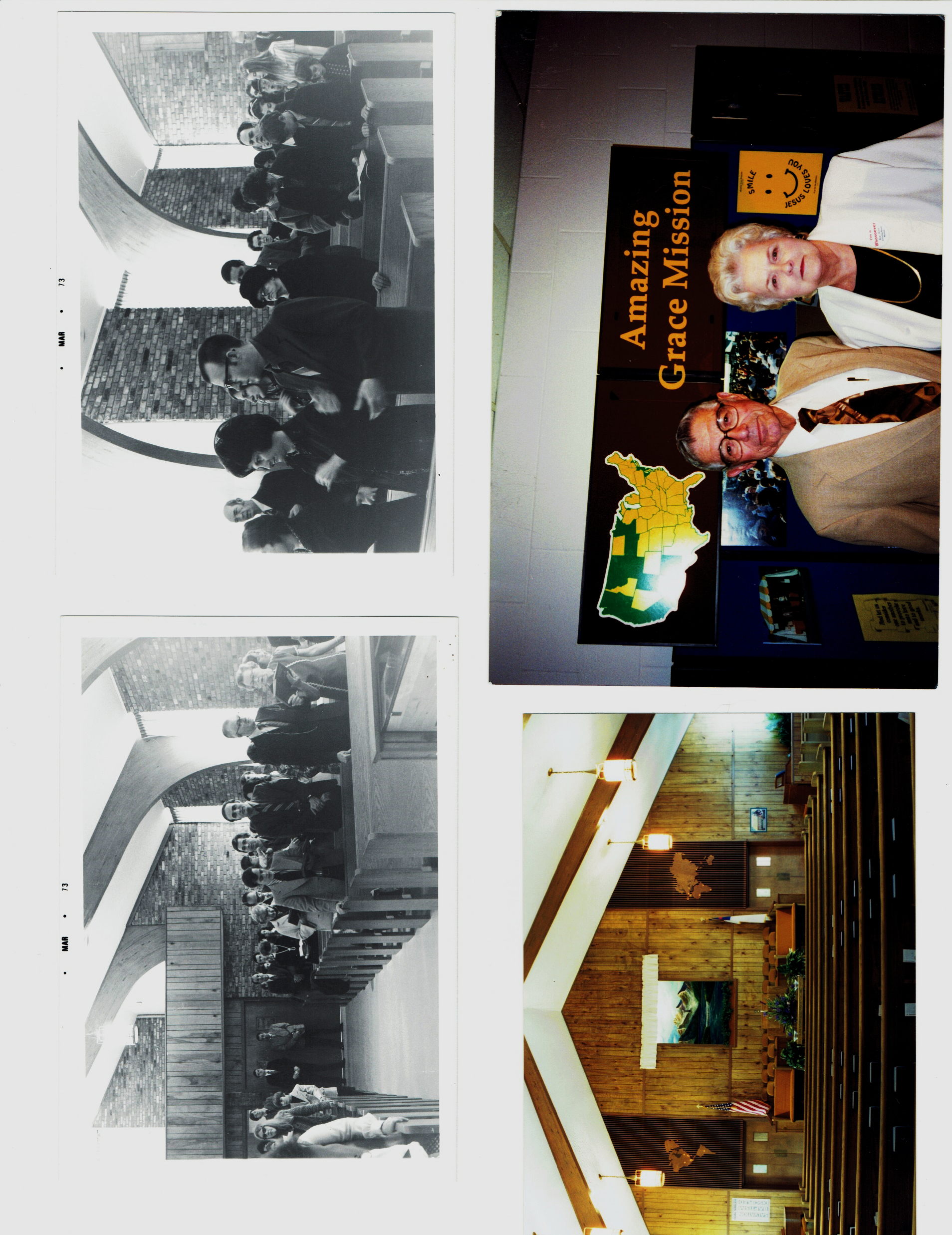 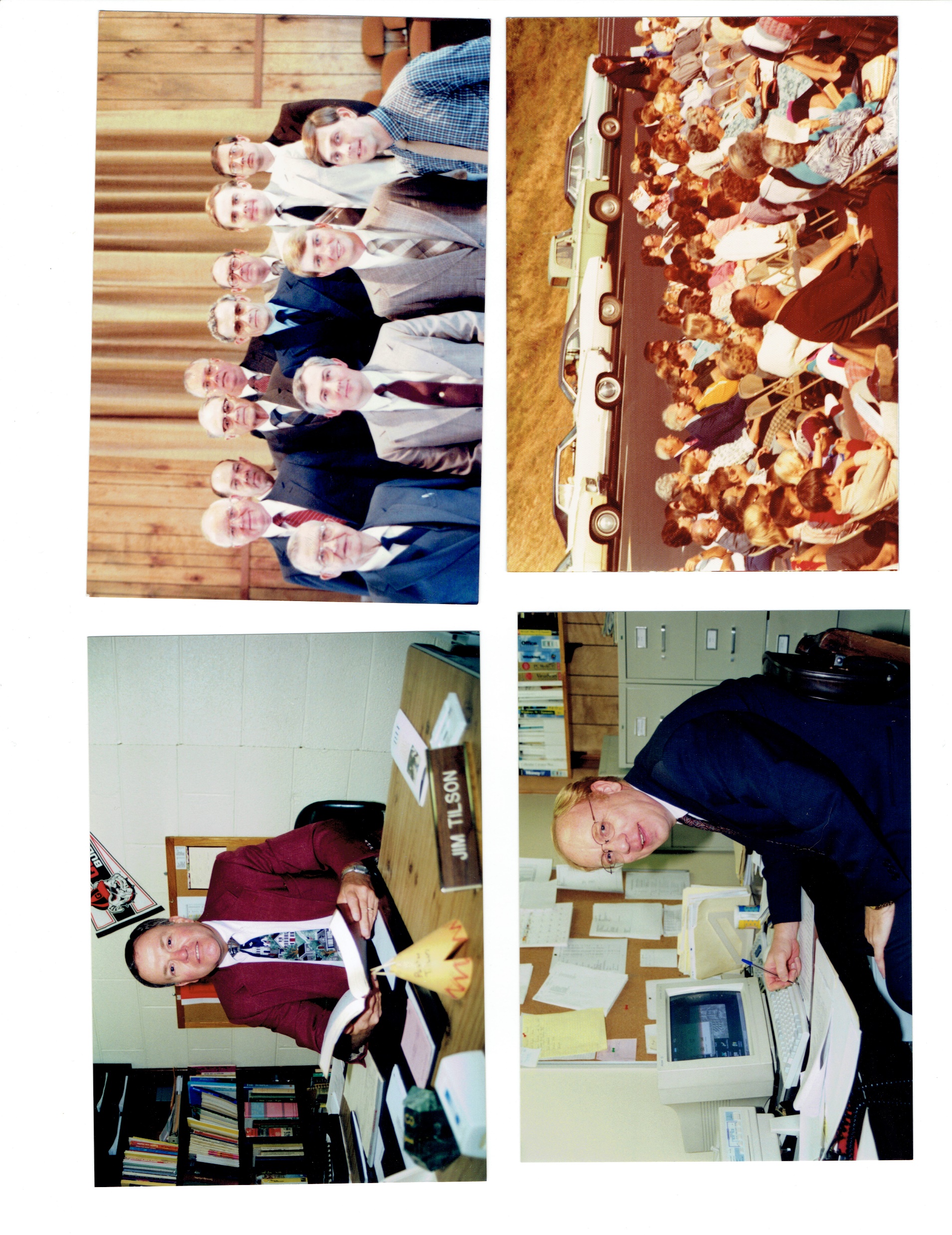 Church Service 
Outside
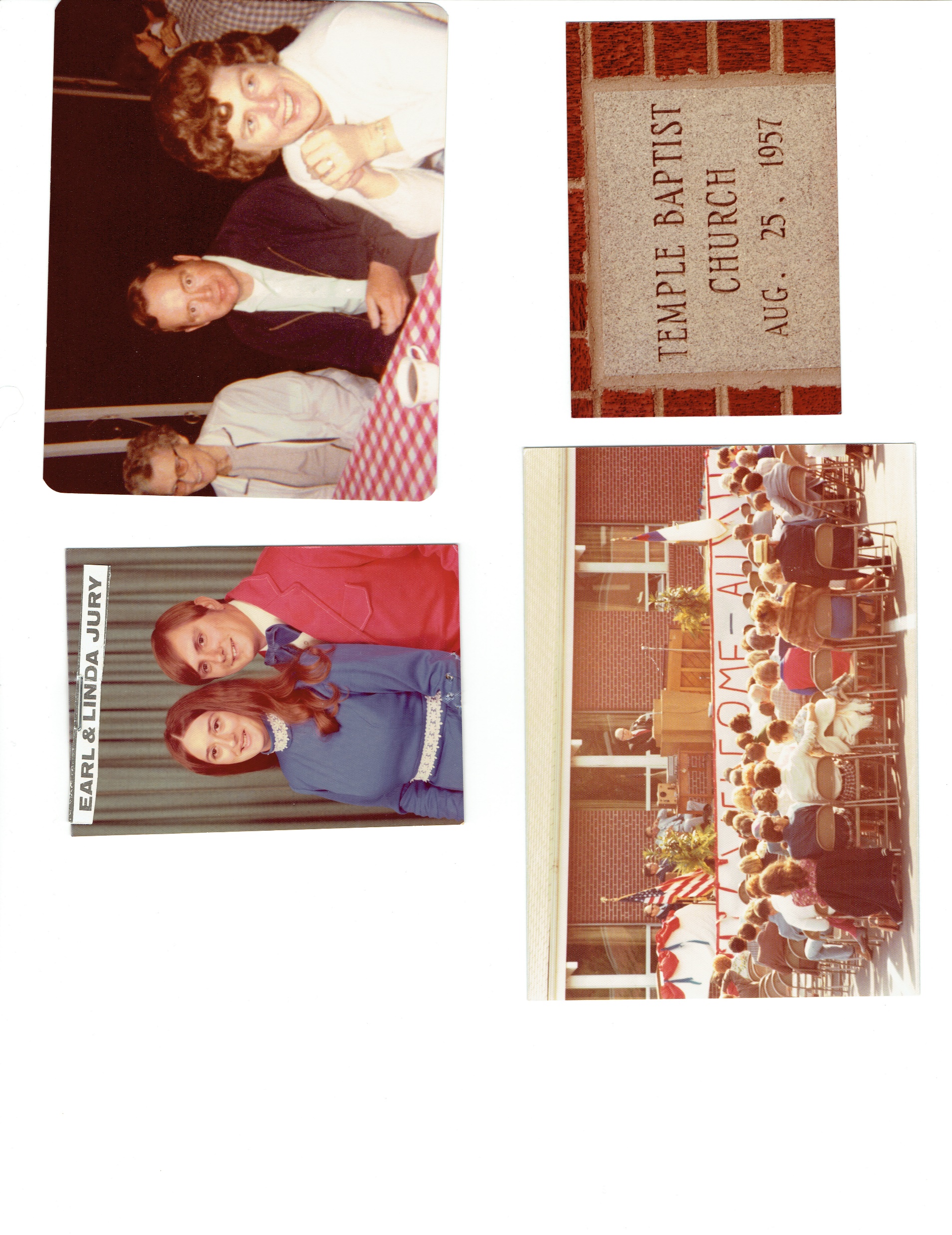 Church Service 
Outside
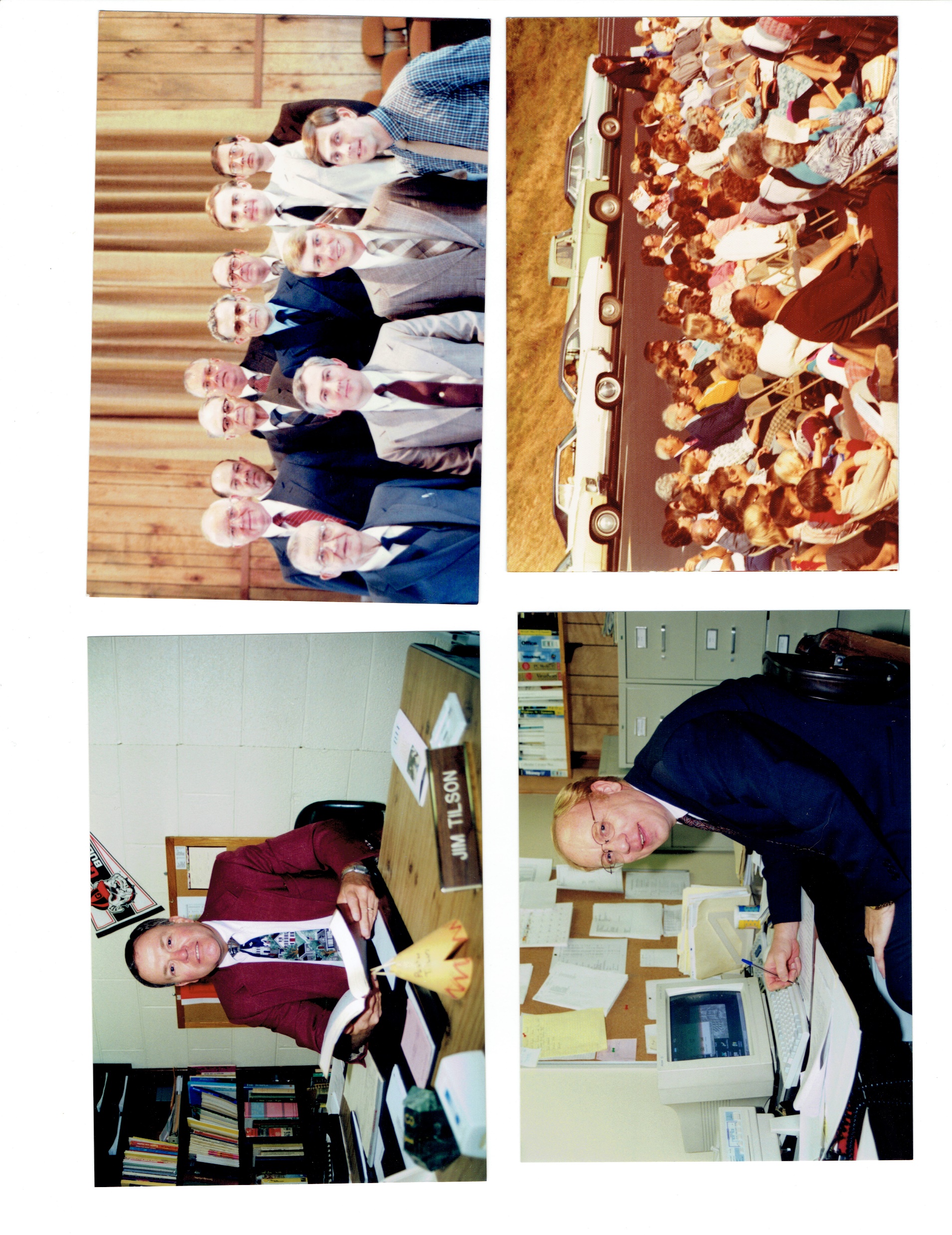 Deacons
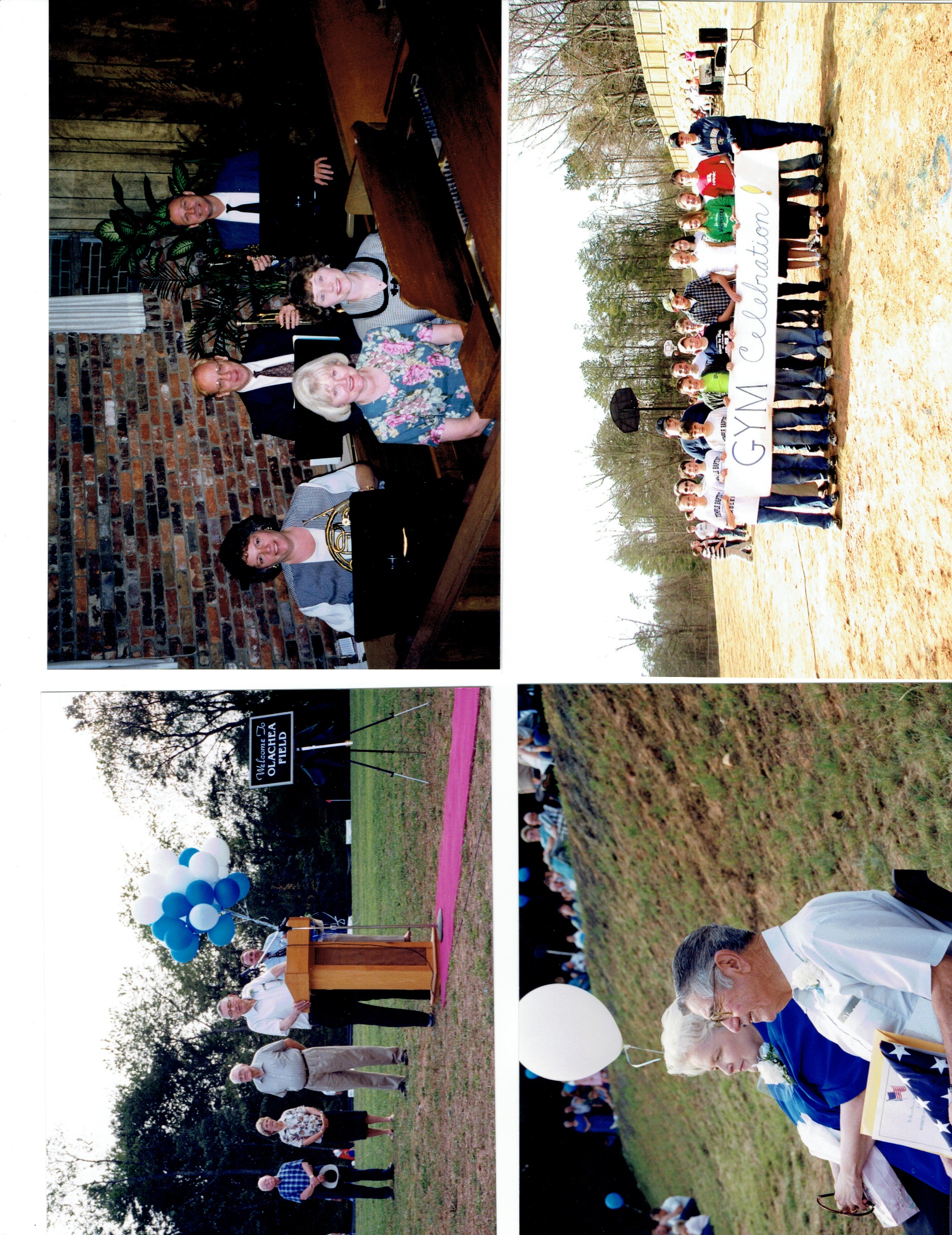 Musicians
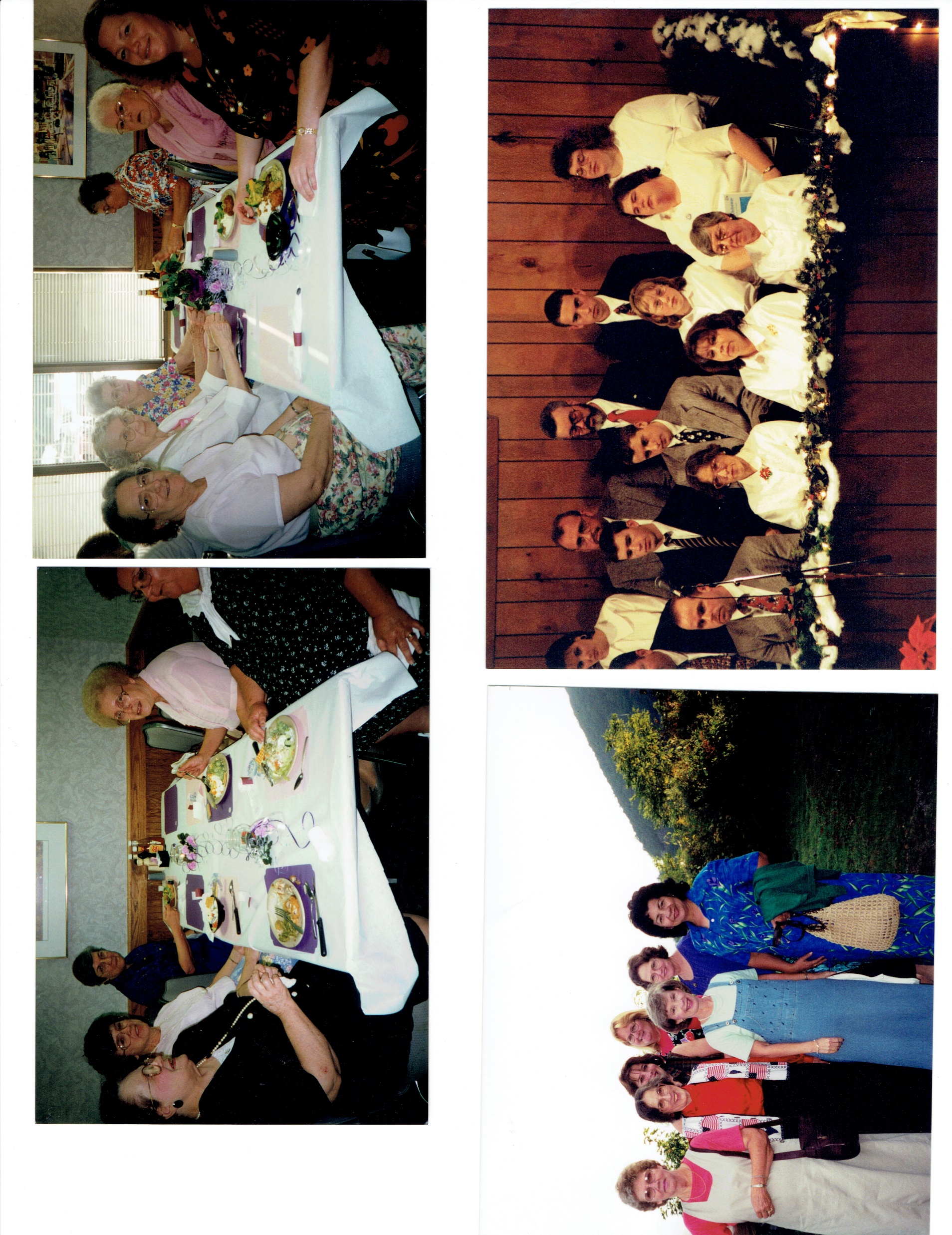 Ladies’ Activity
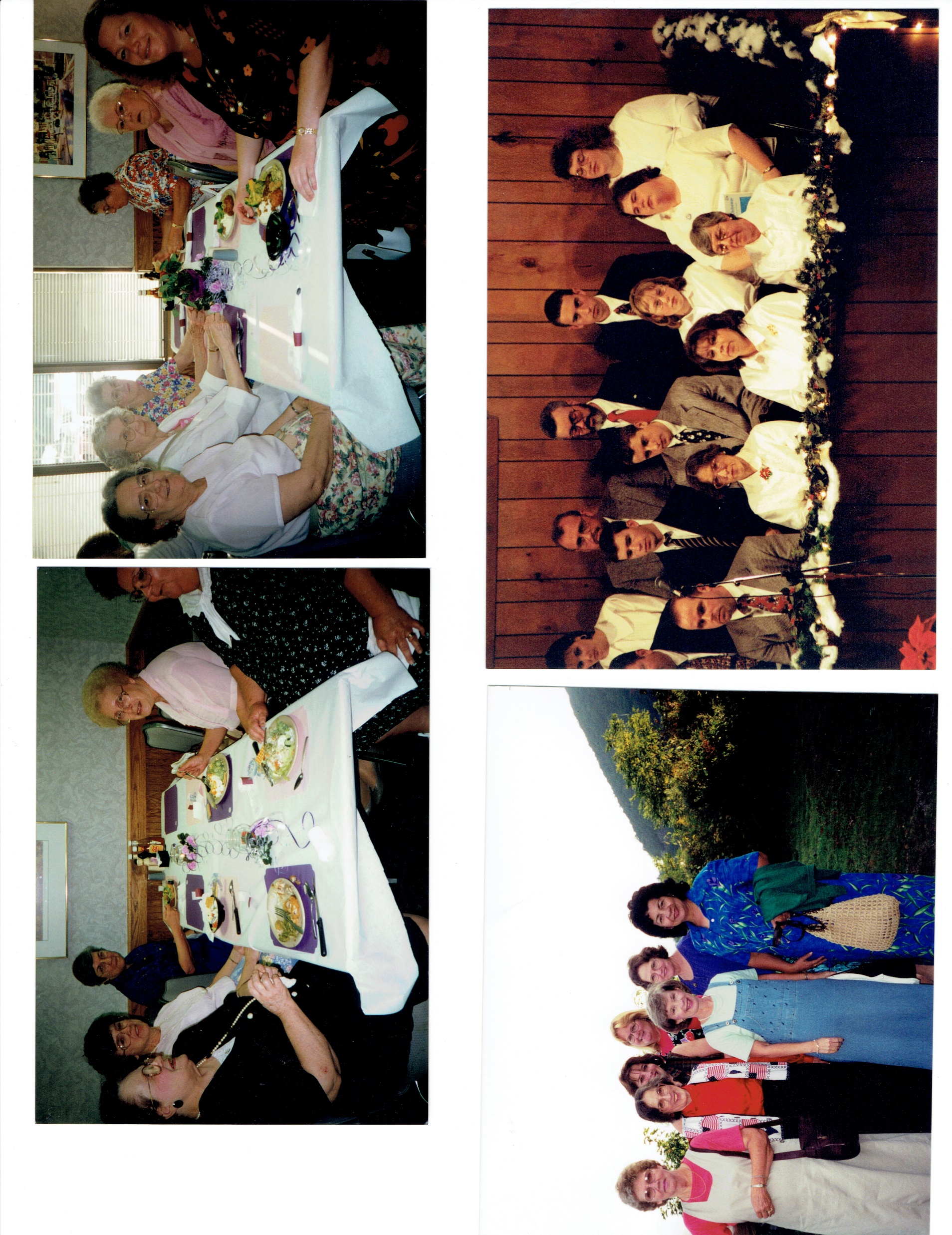 Ladies’ Activity
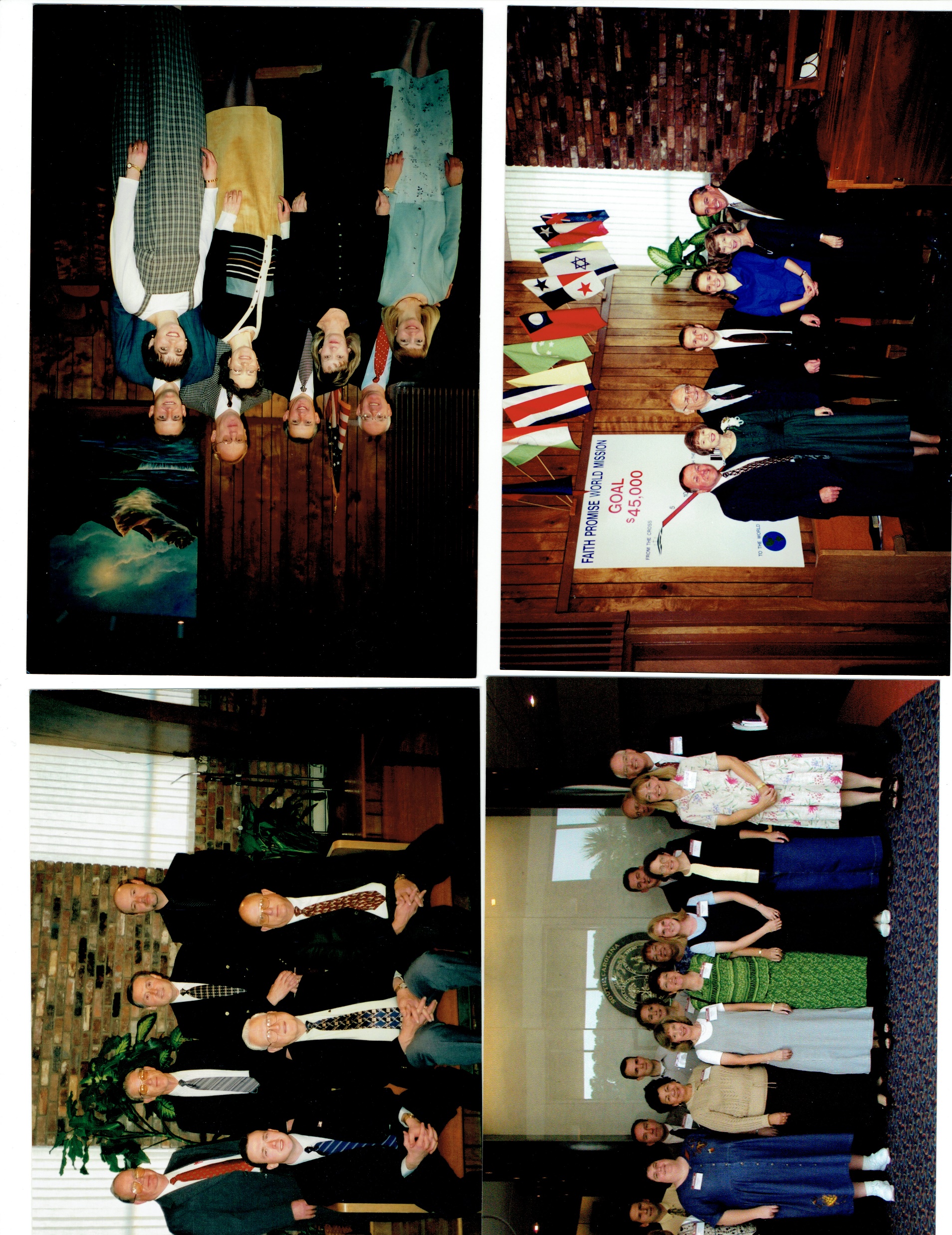 Missions Conference
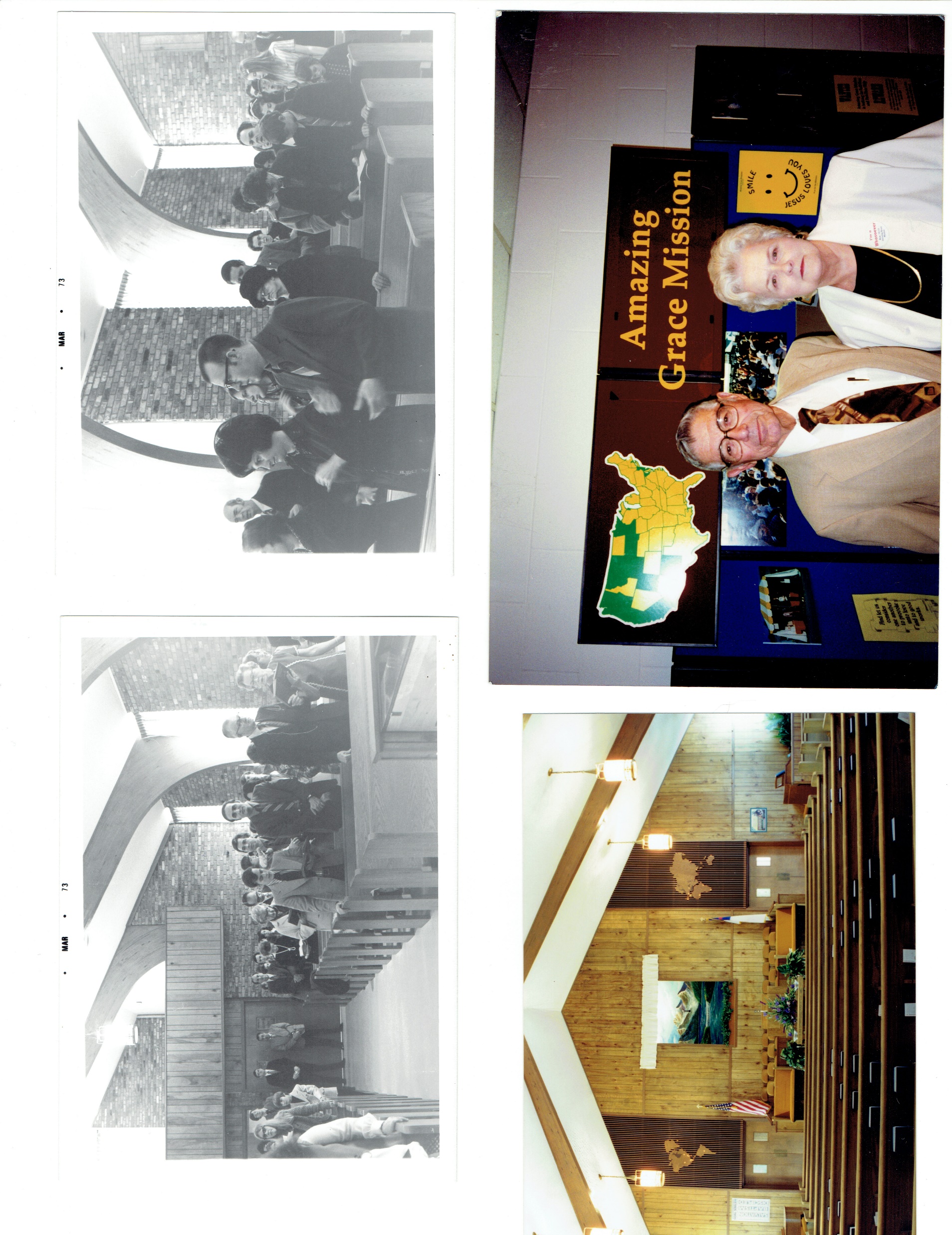 Missions Conference
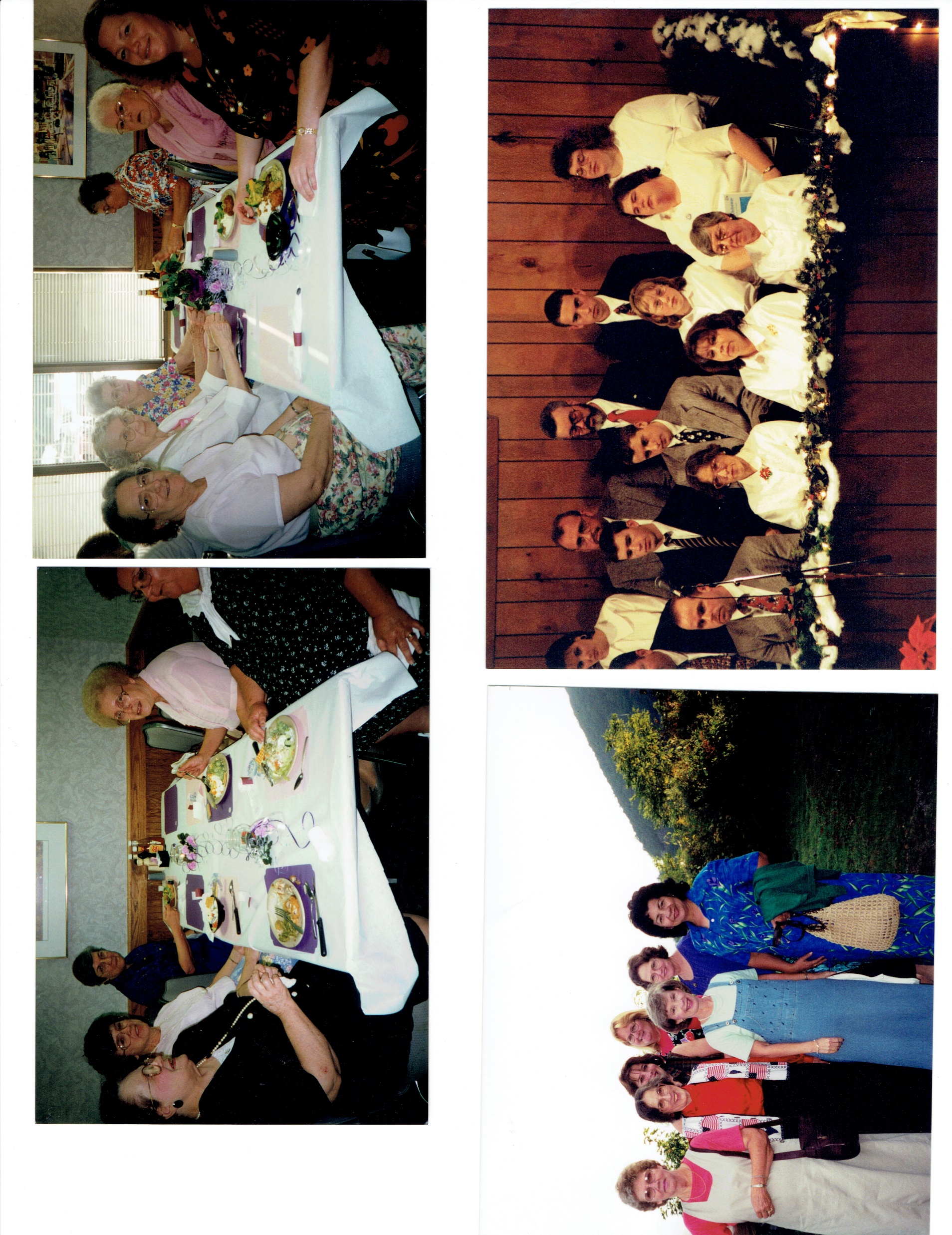 Christmas Cantata
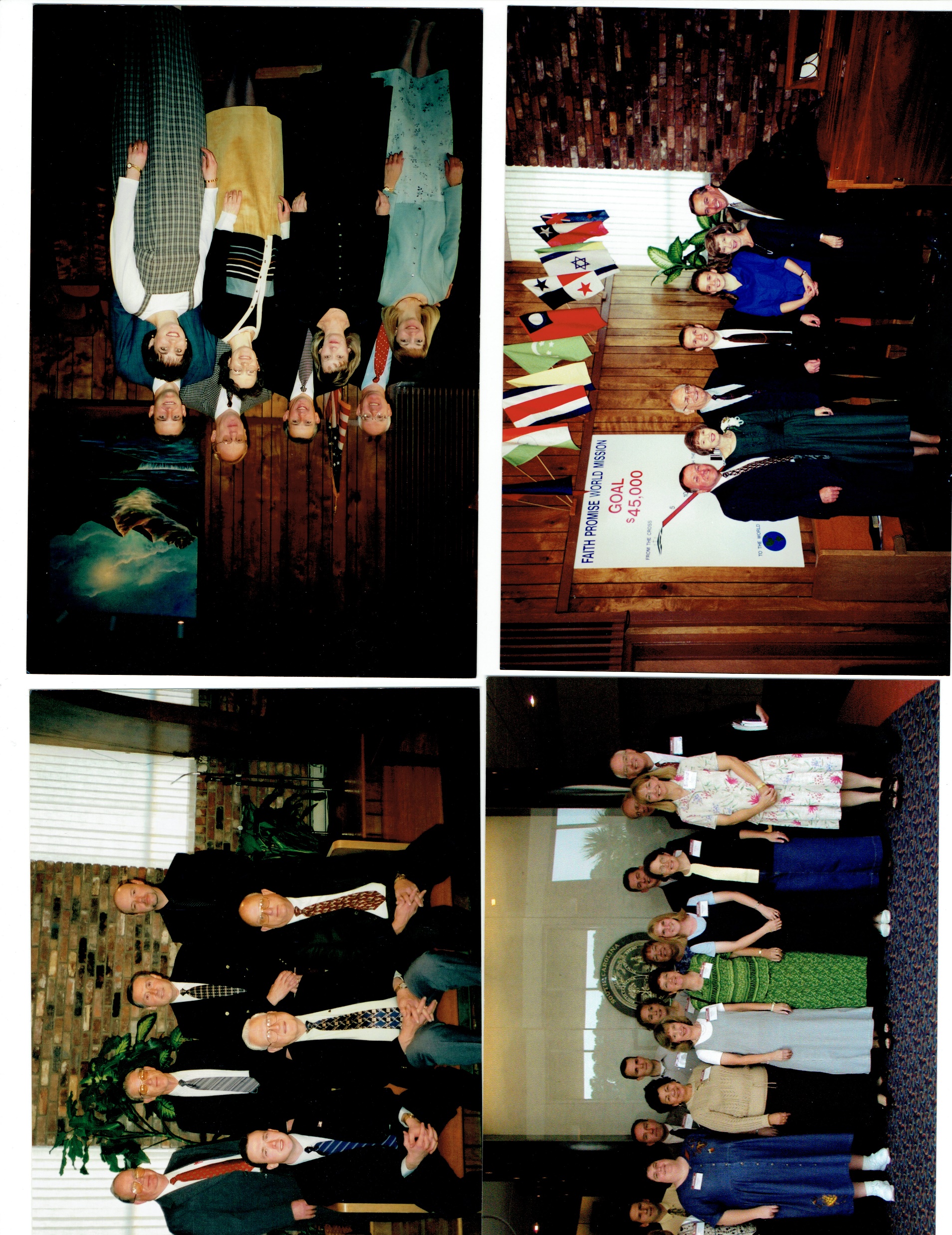 Deacons
Church Staff
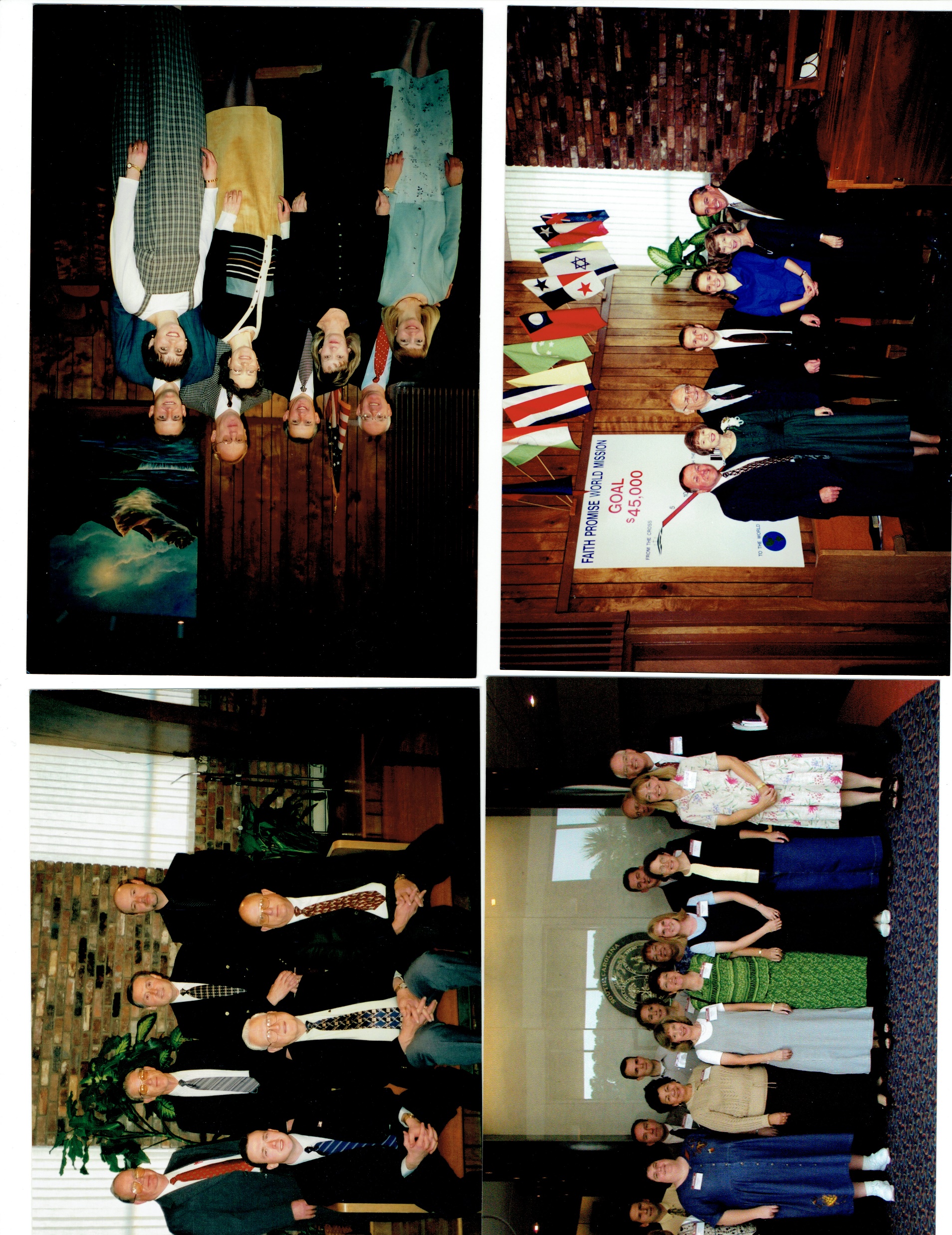 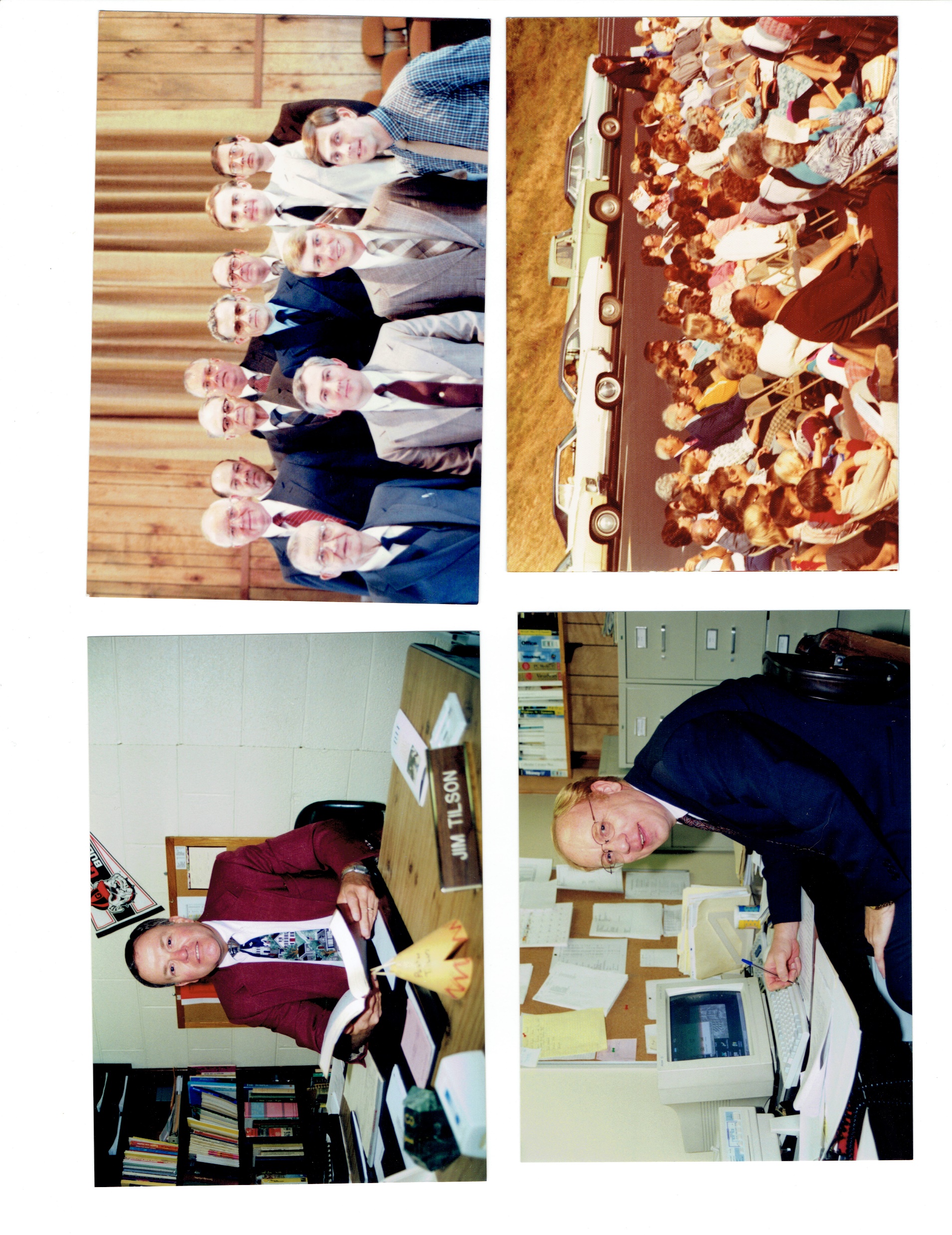 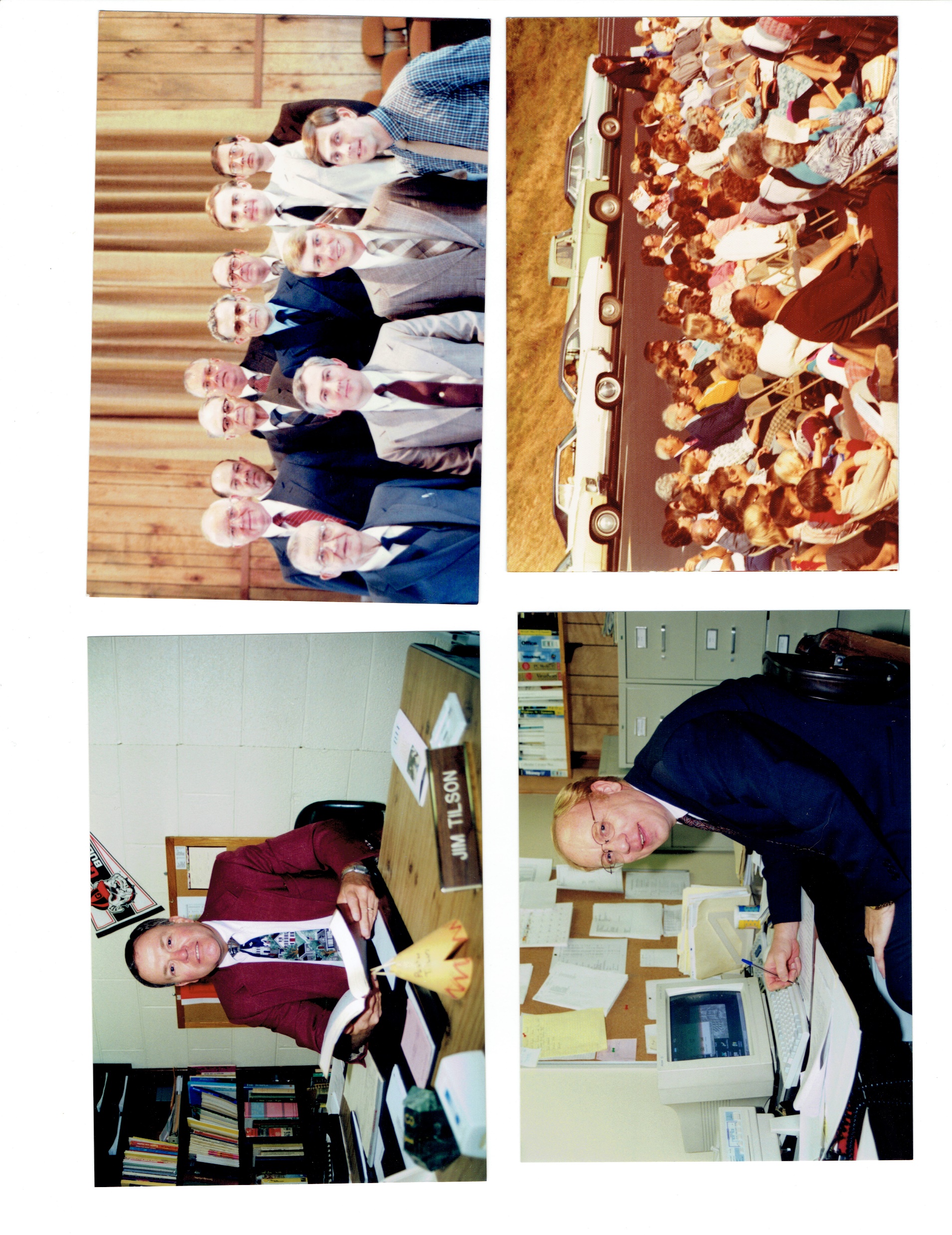 Church Staff
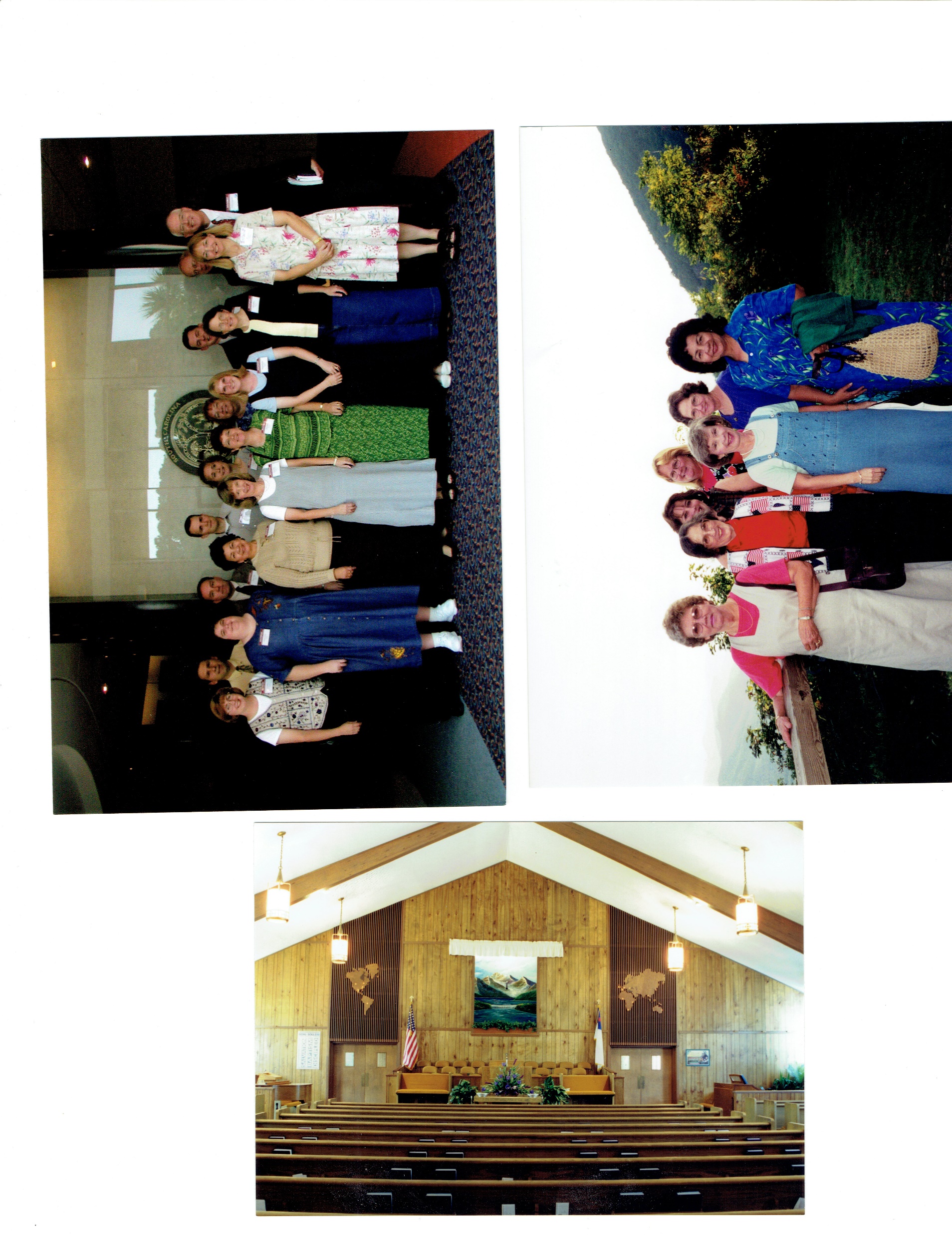 Pre-Renovation Auditorium
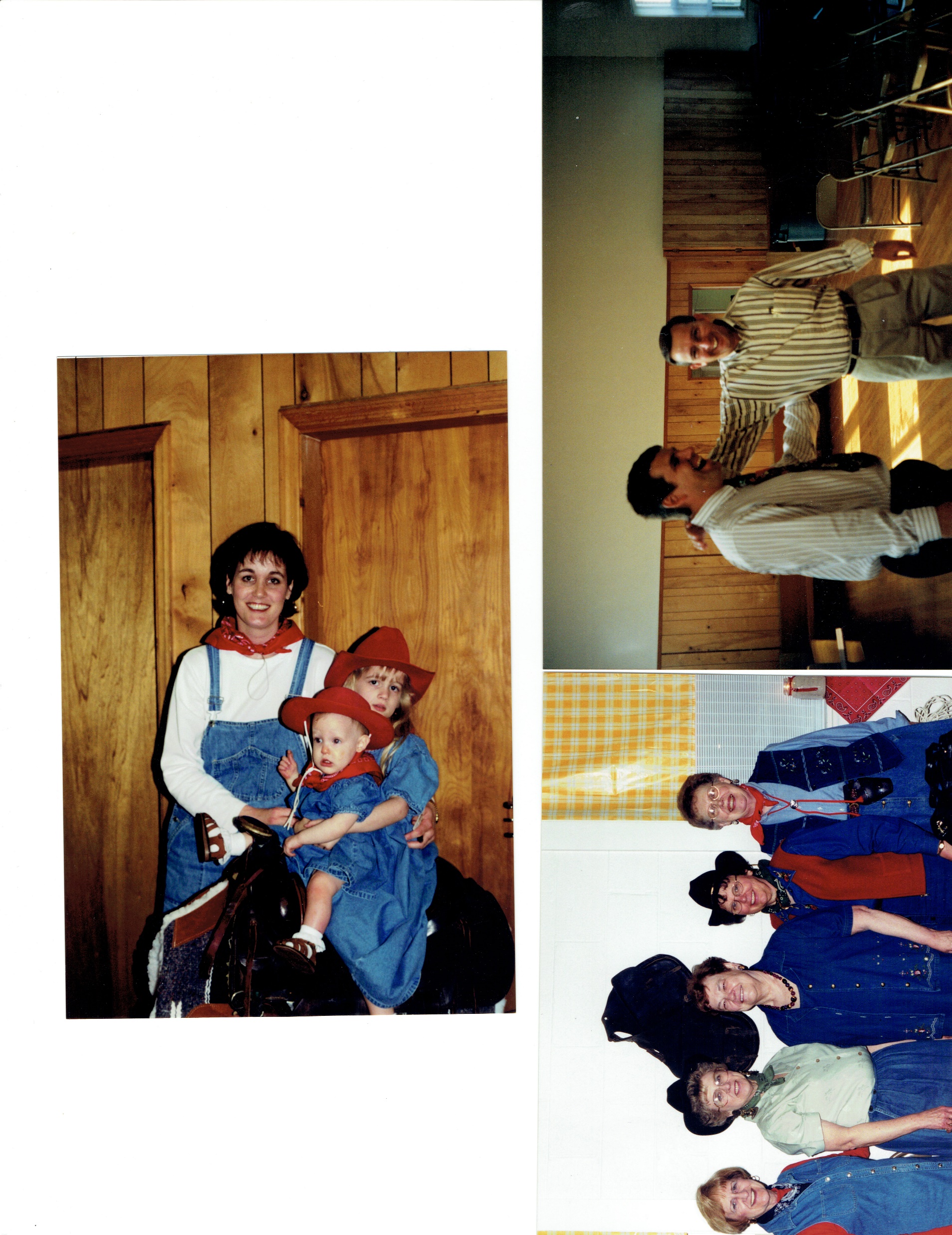 Ladies’ Banquet
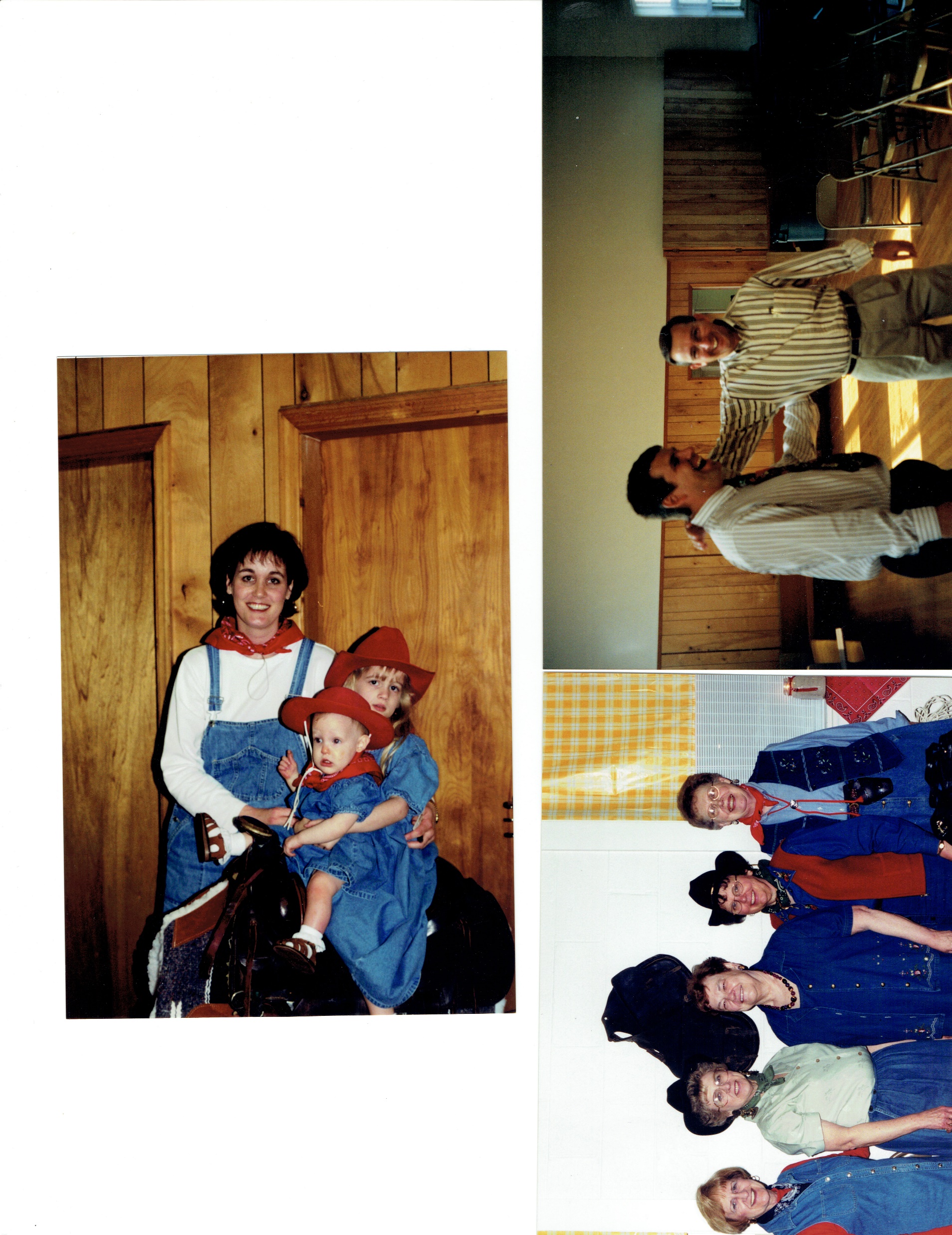 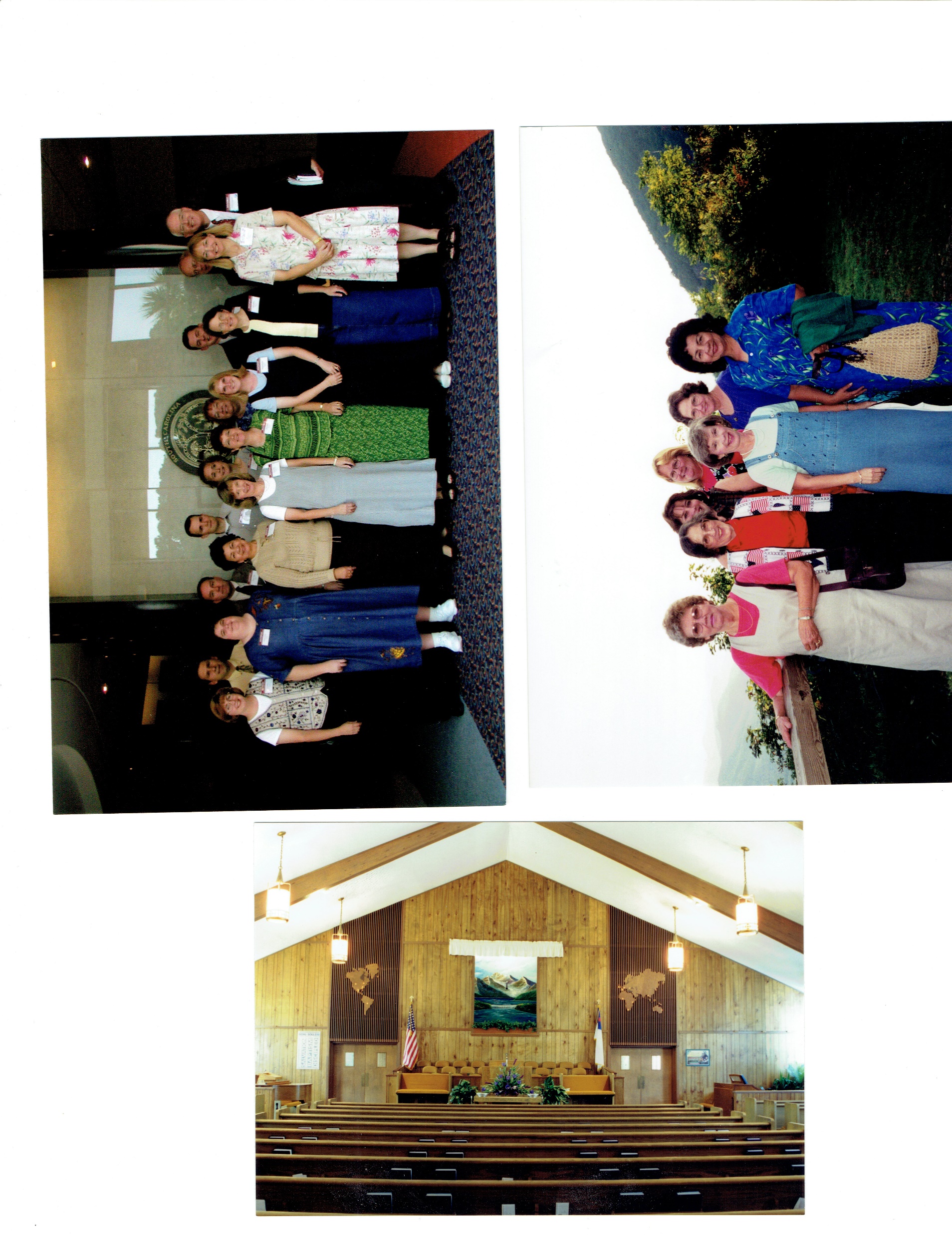 Ladies’ Activity at
Pisgah Inn
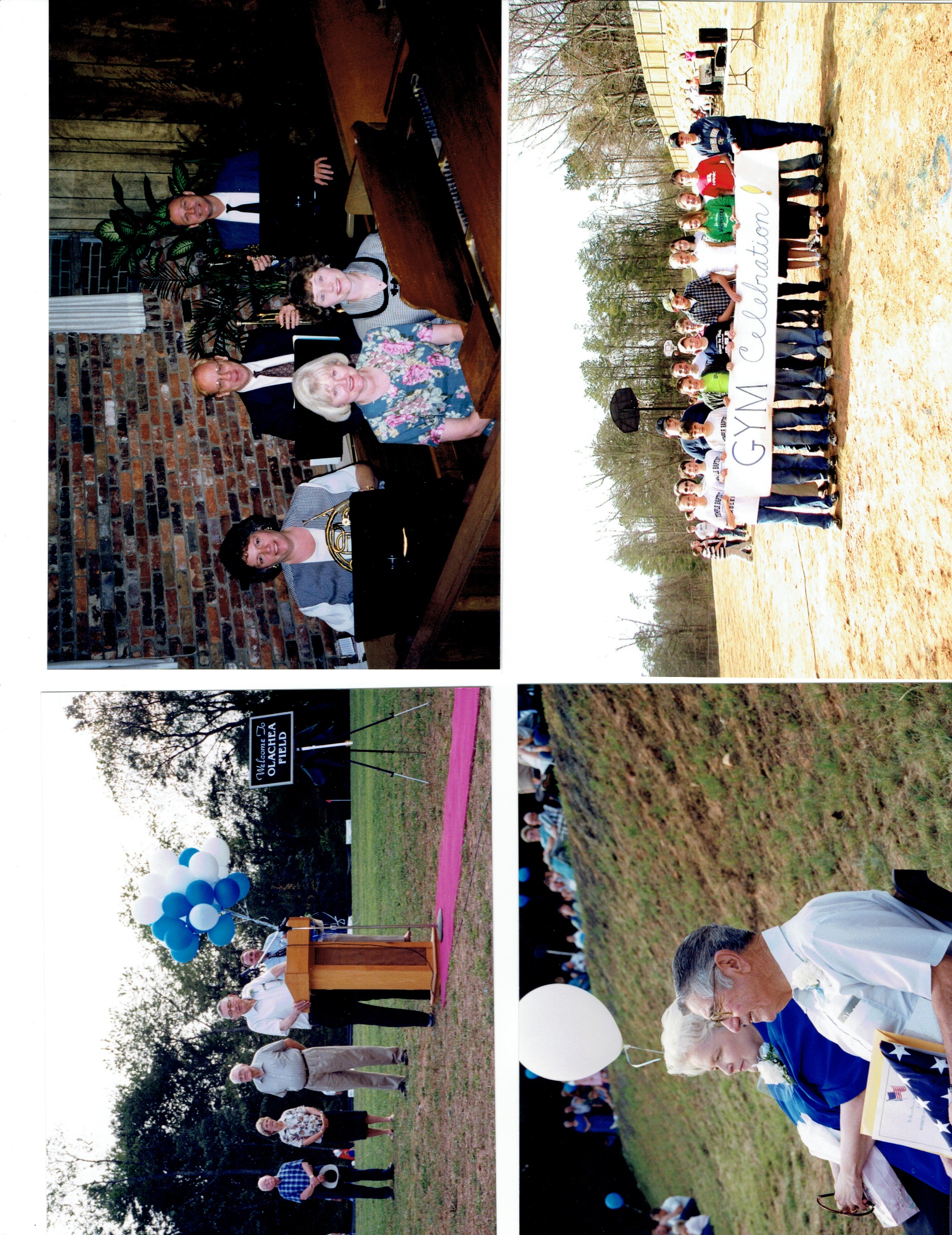 Olachea Field Dedication
Ceremony
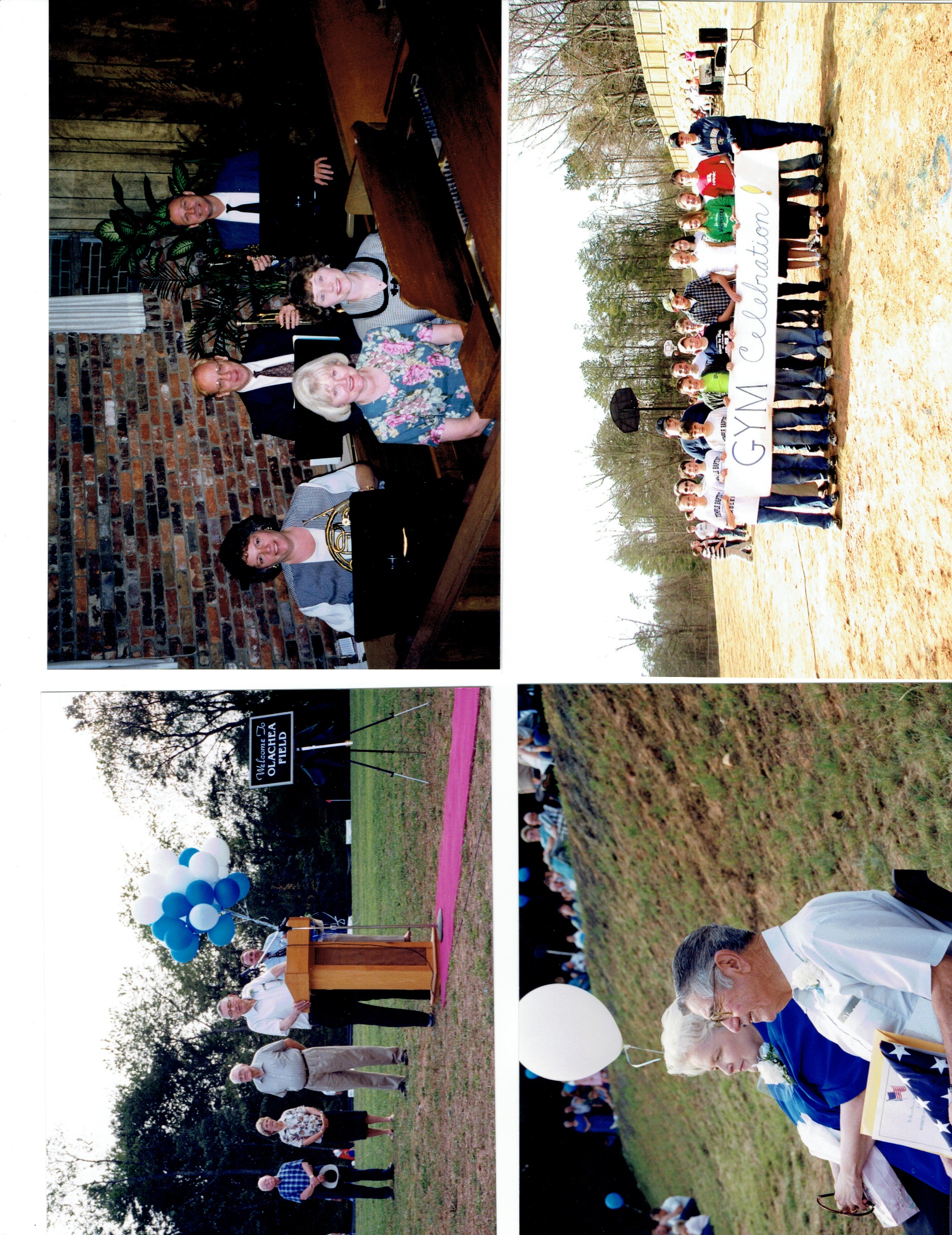 Pastor 
and Mrs. Olachea at the Field Dedication
Ceremony
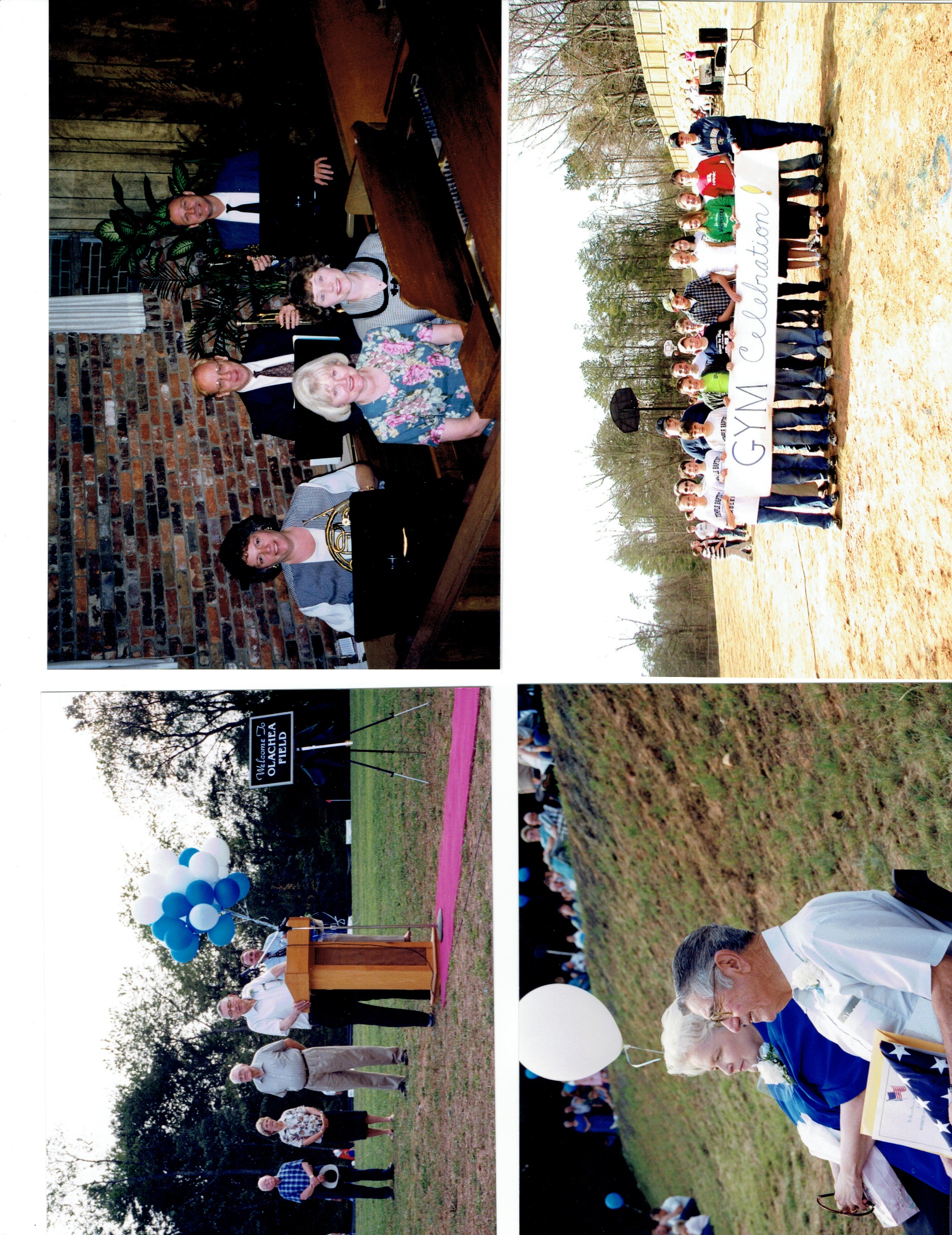 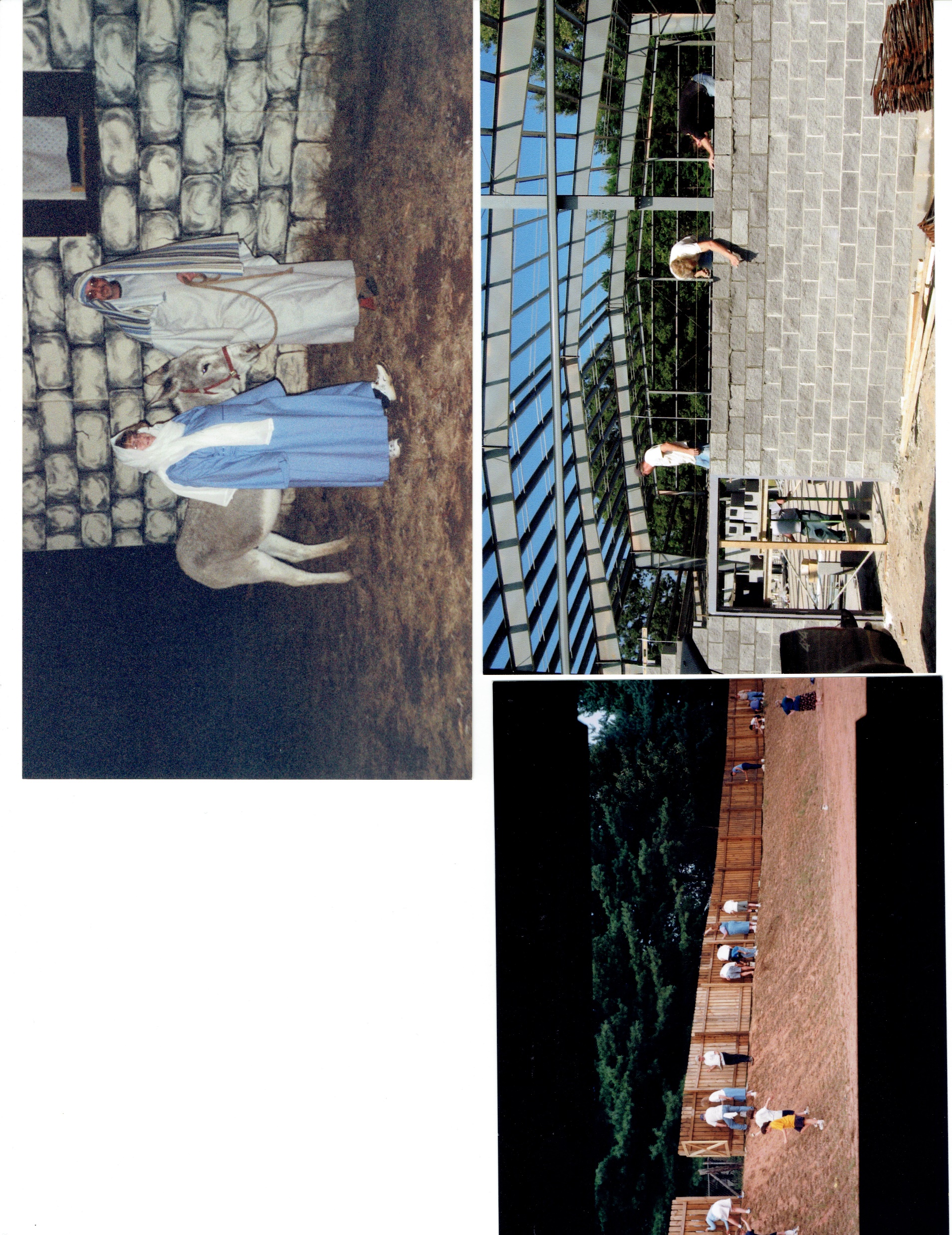 Work Day at the Field
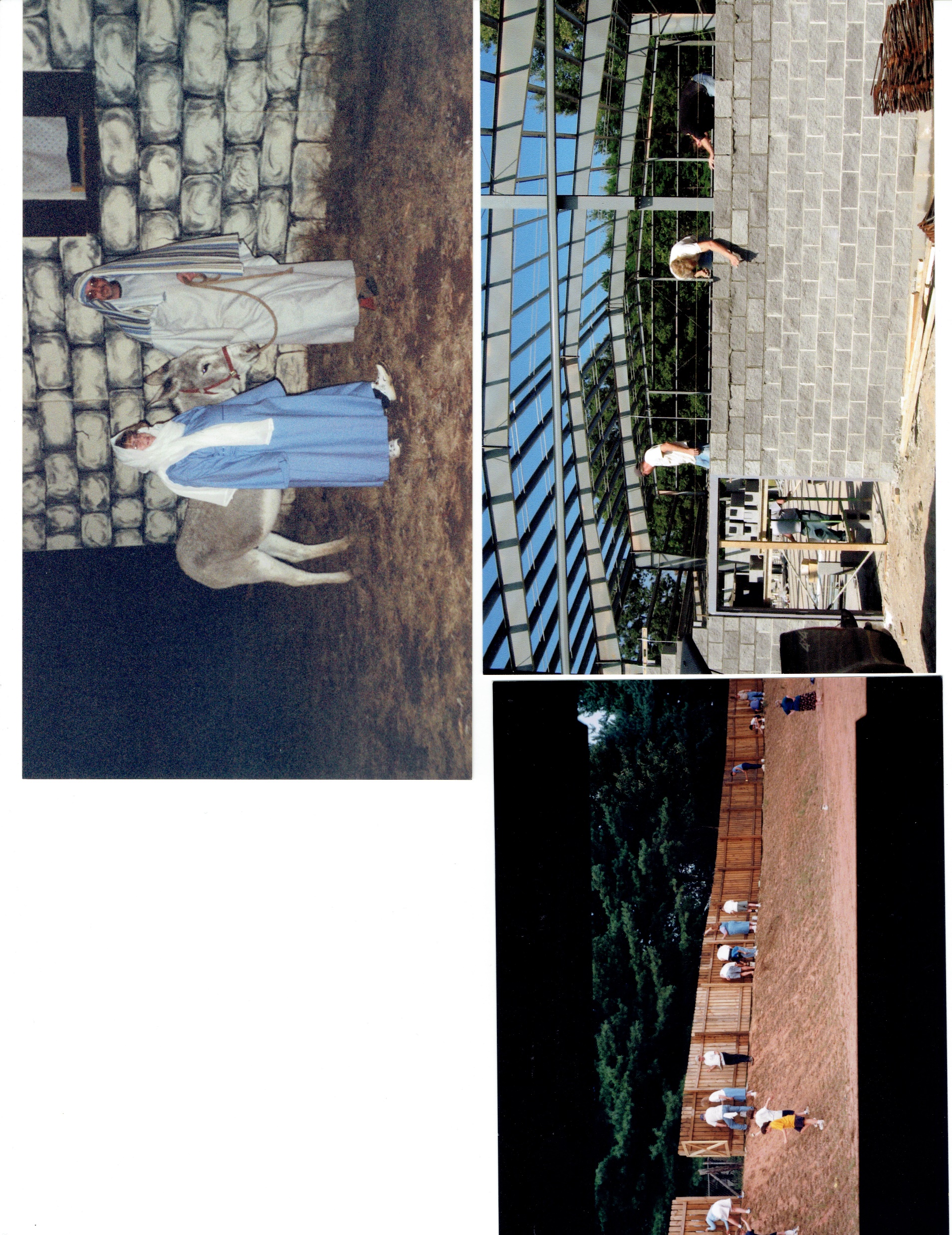 Gymnasium Construction
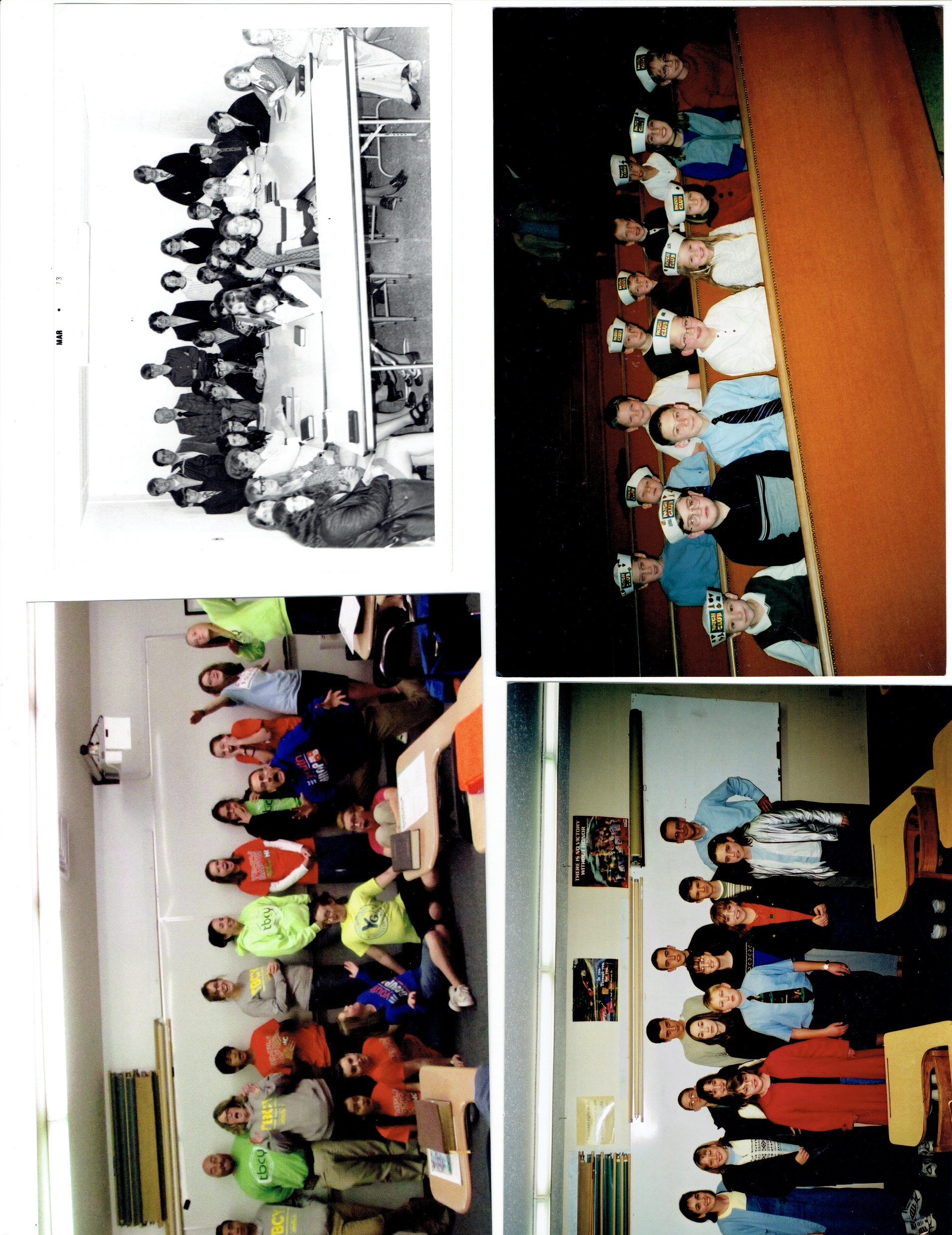 Patch the Pirate Club
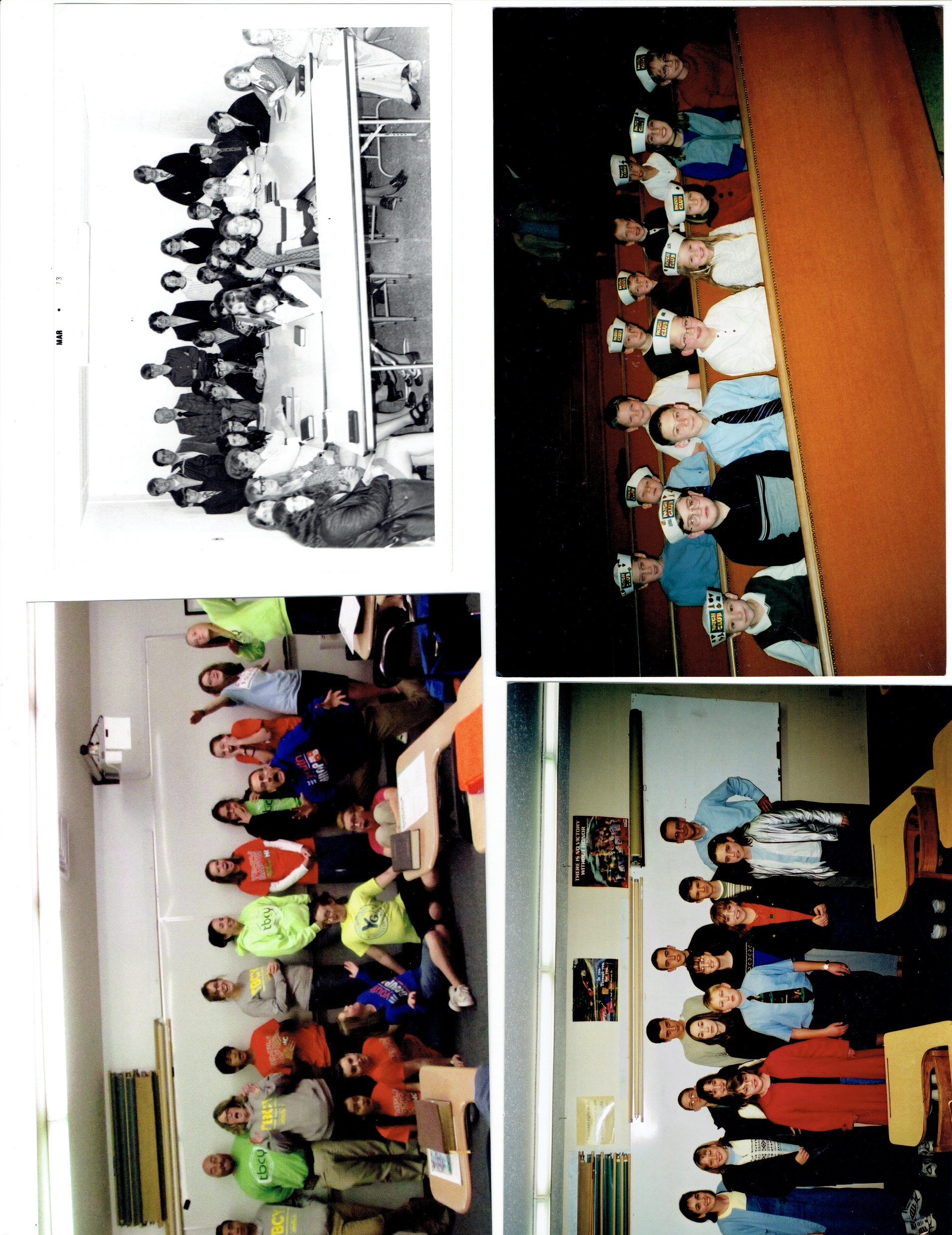 Youth Group
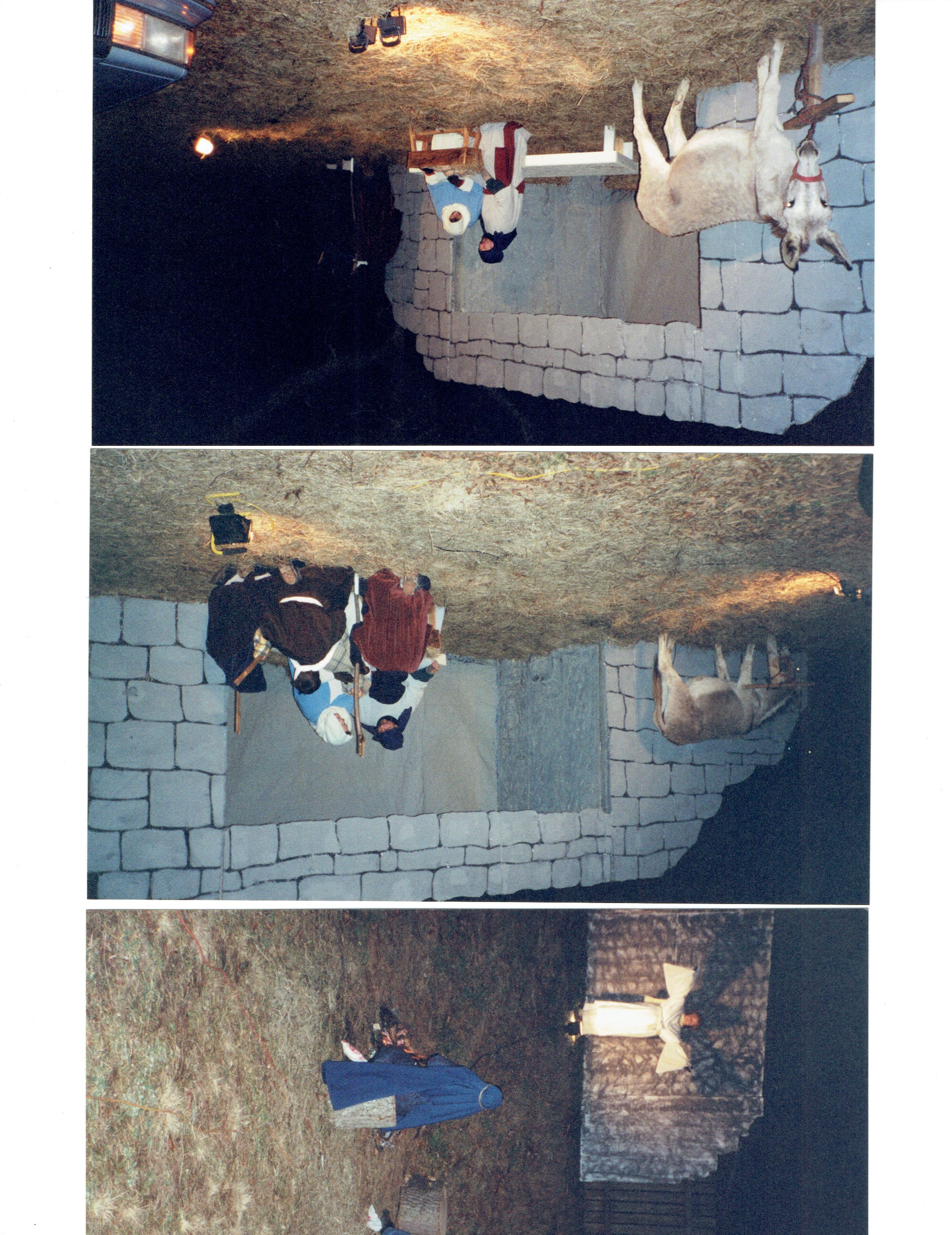 Drive-through Live Nativity Scene
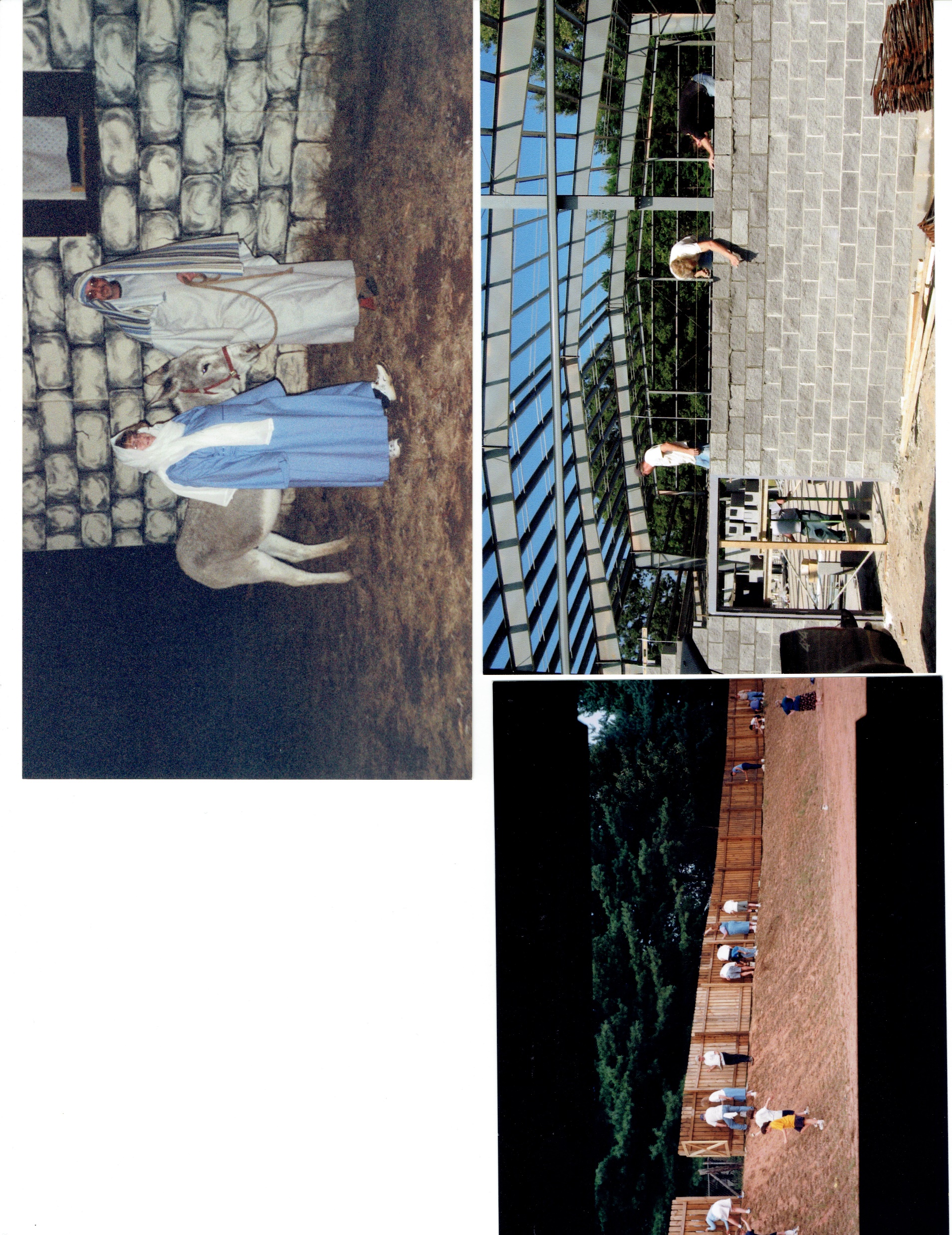 Drive-through Live Nativity Scene
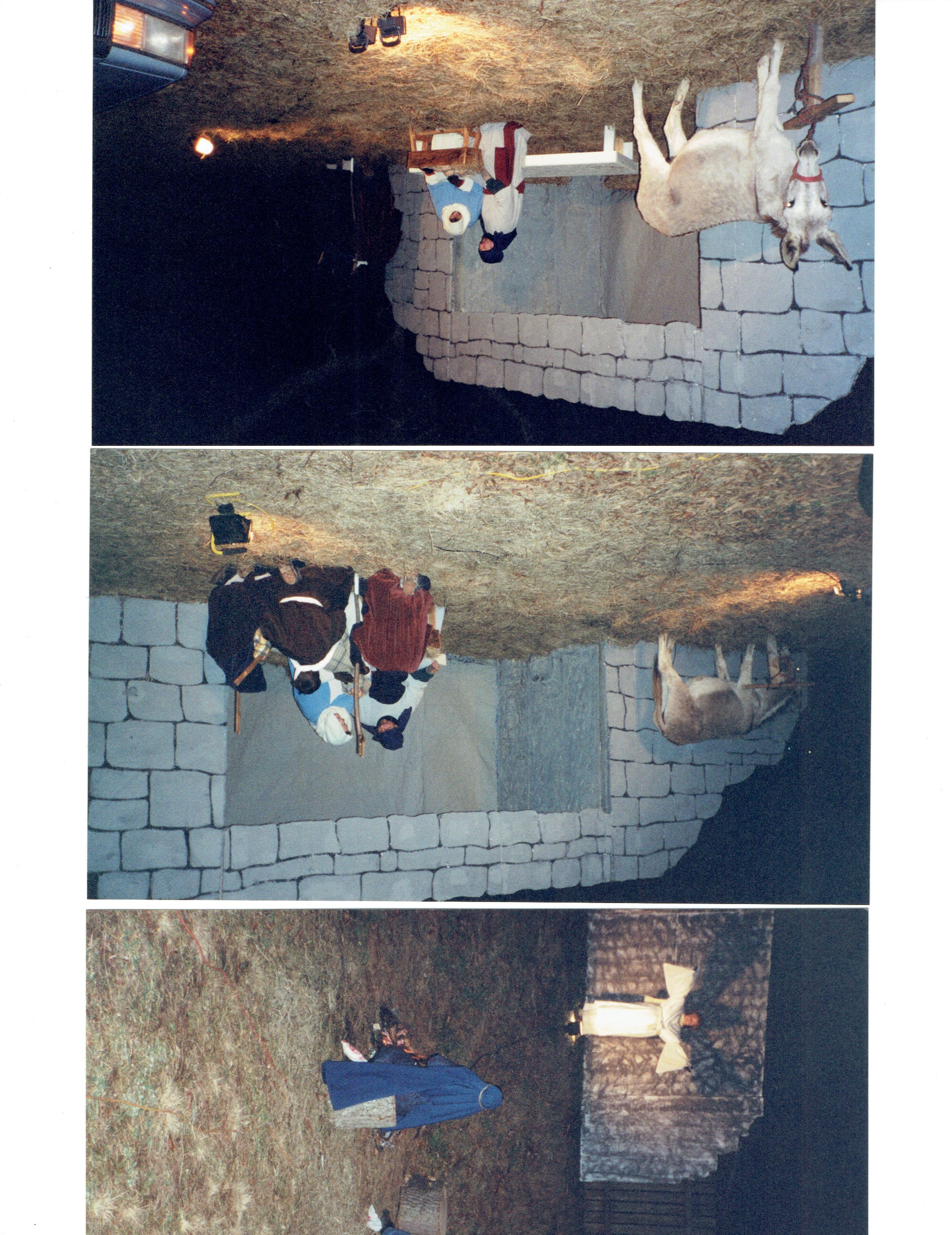 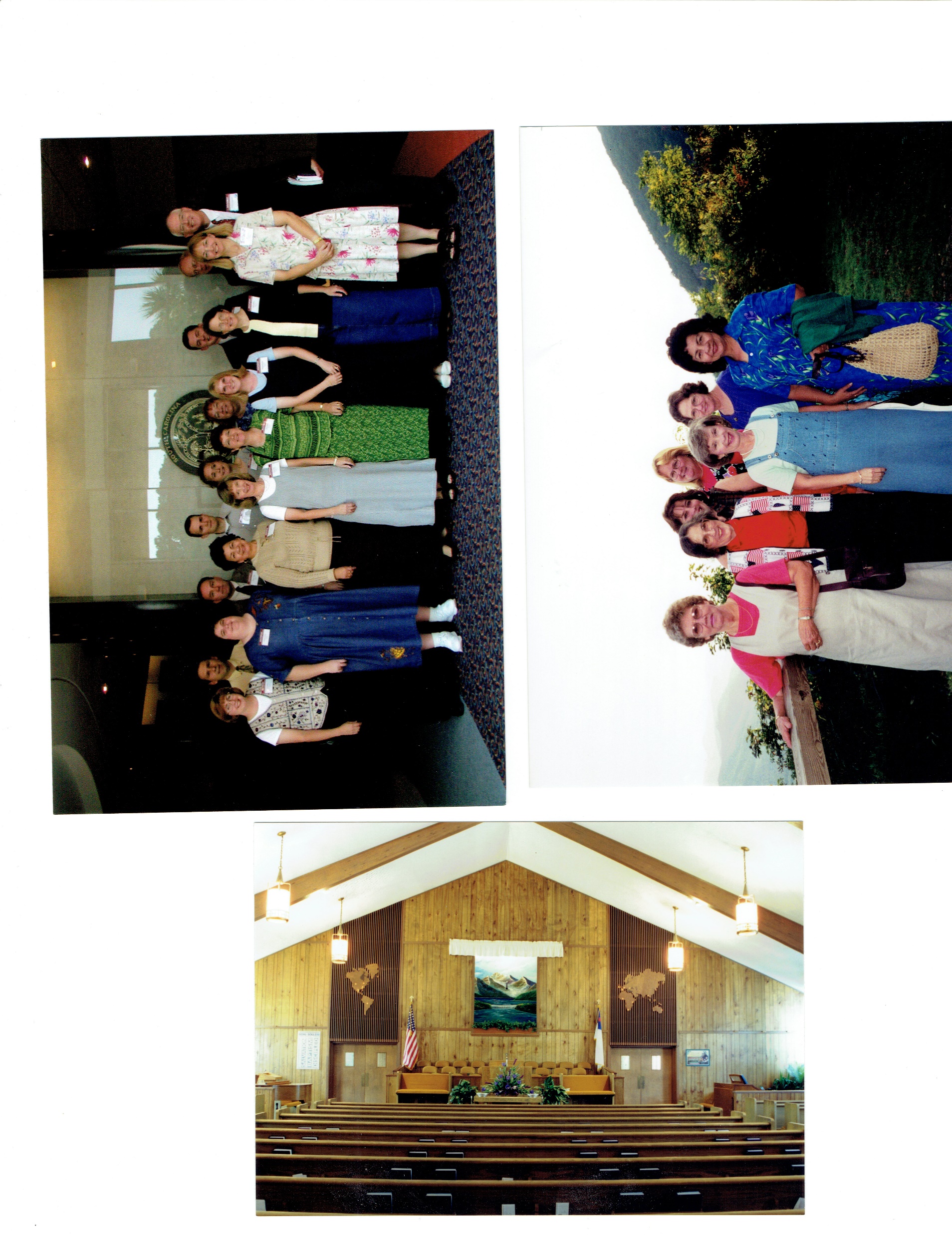 Teachers’ Convention
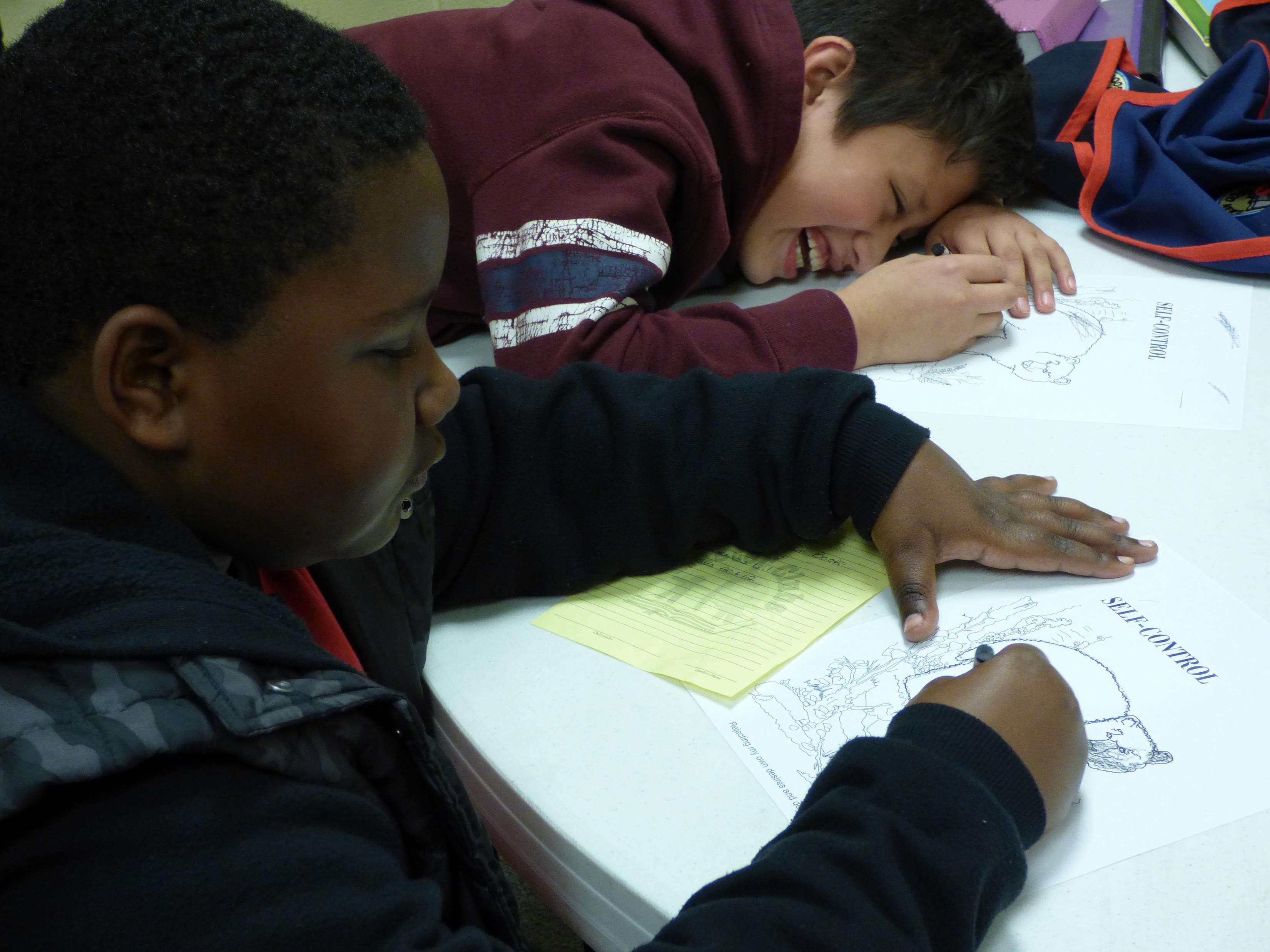 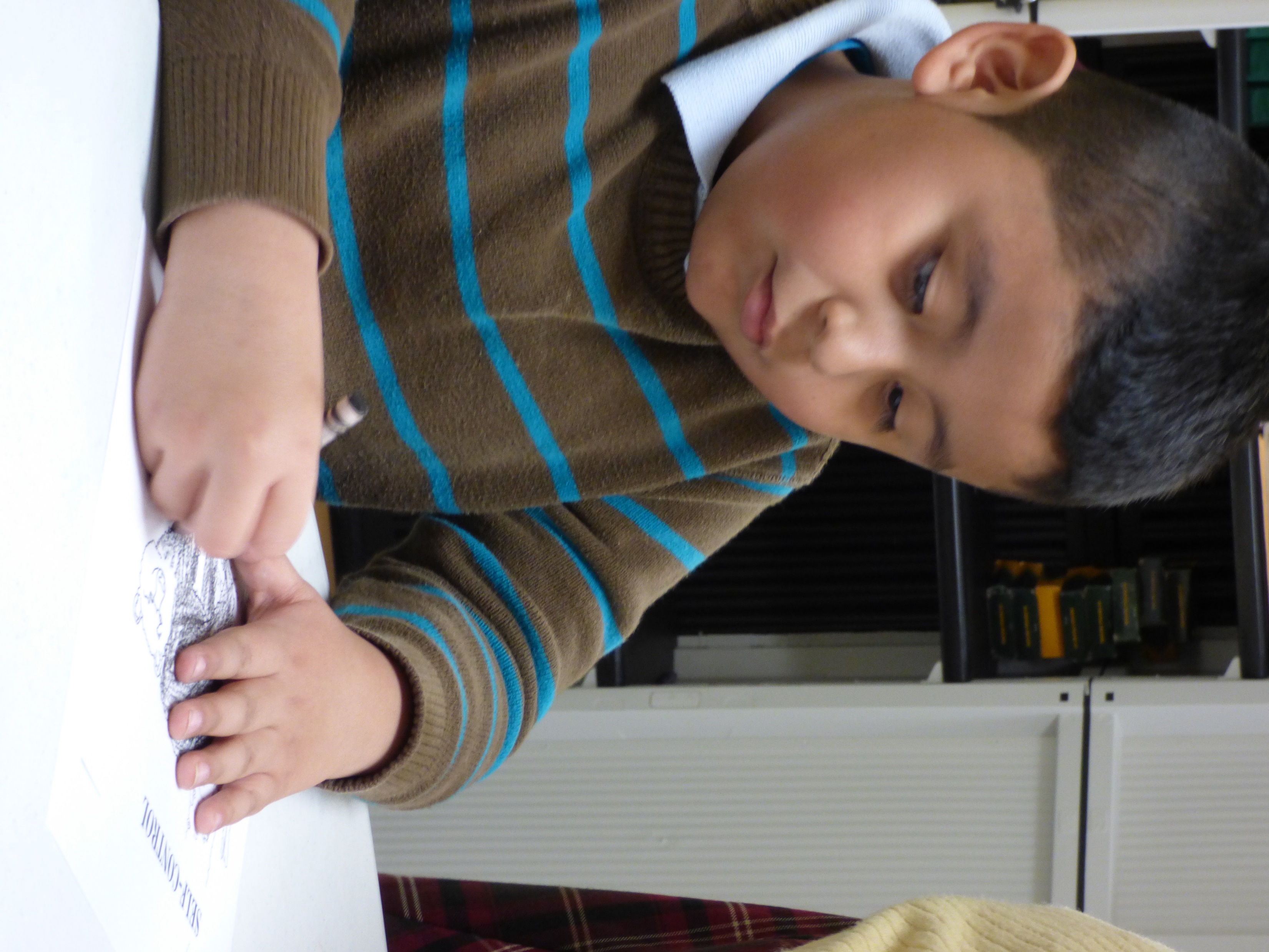 Master’s Club
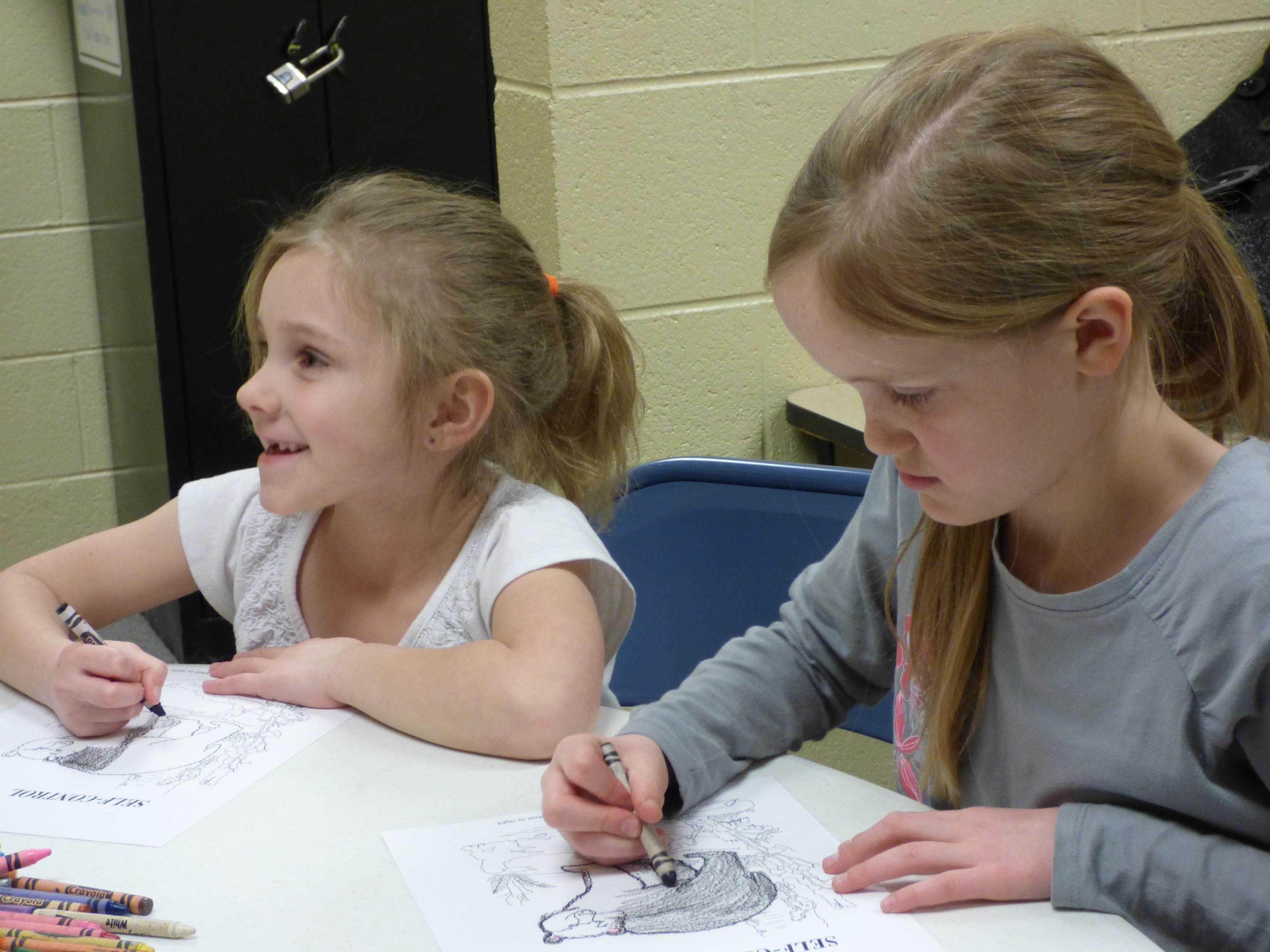 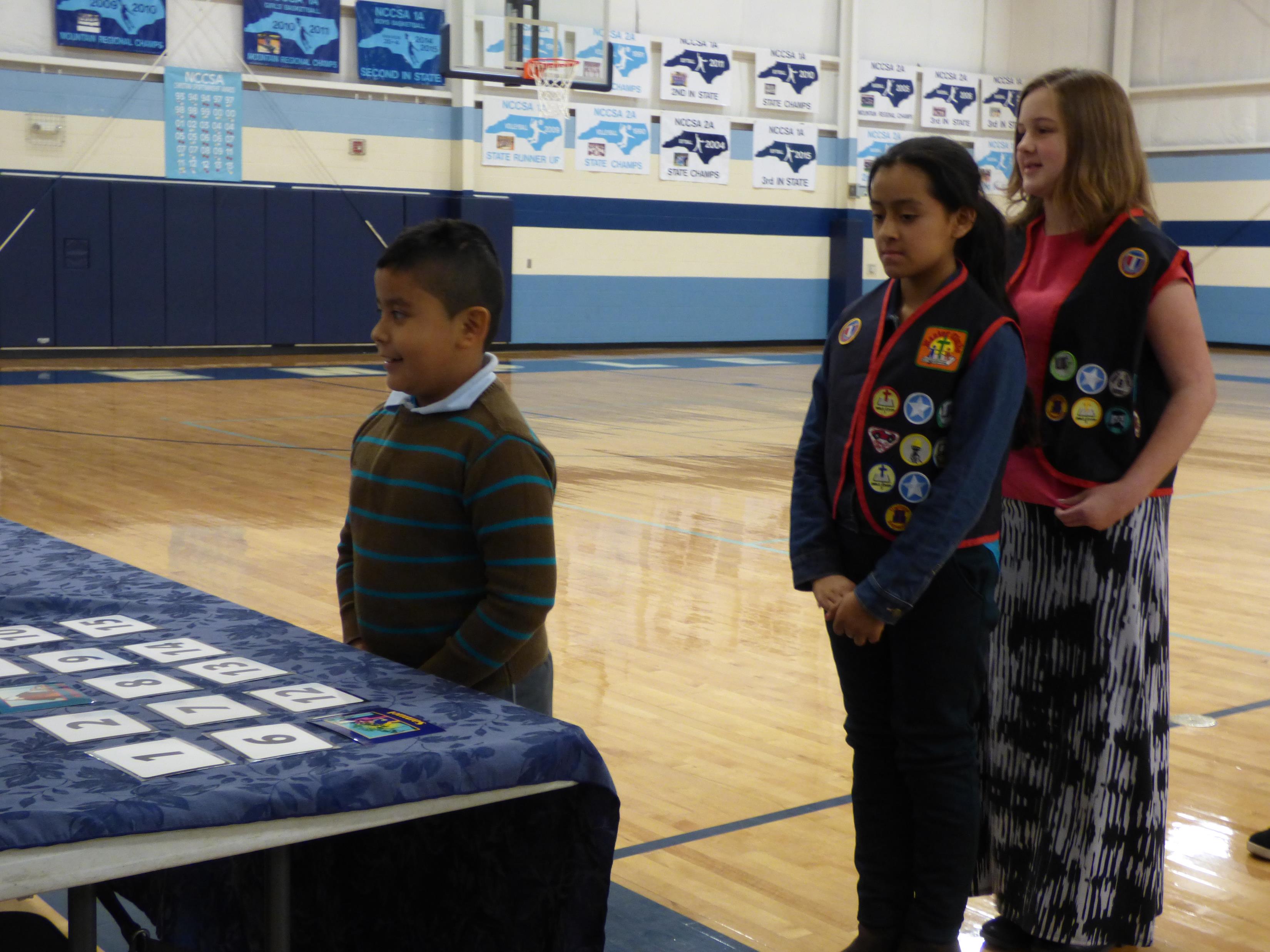 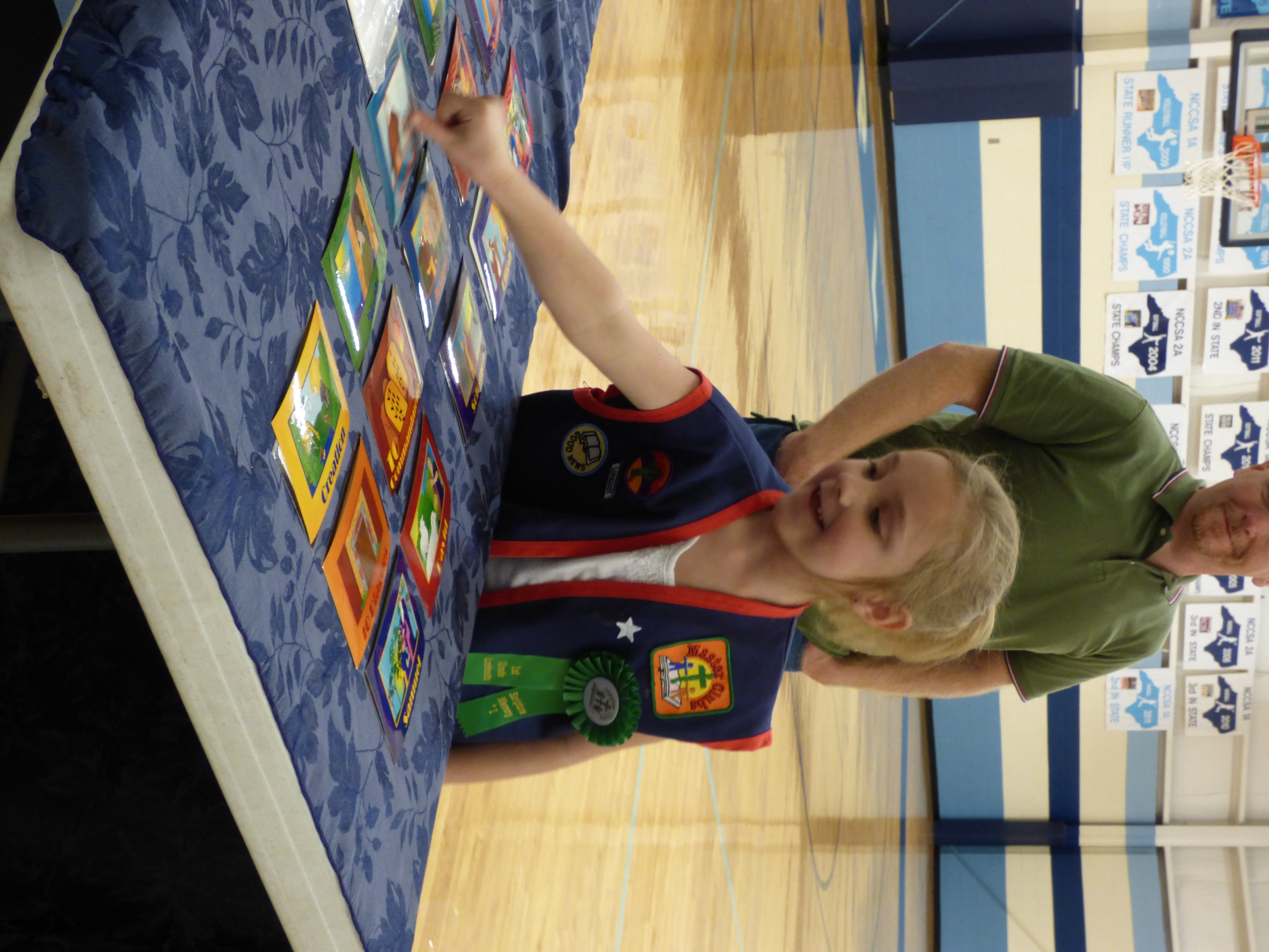 Master’s Club
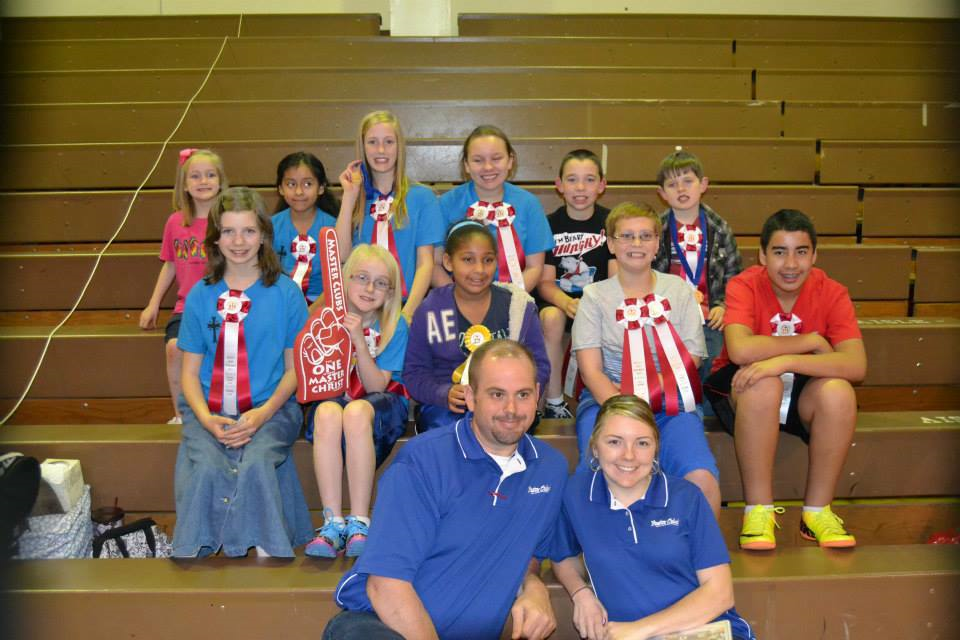 Master’s Club Regionals 2014
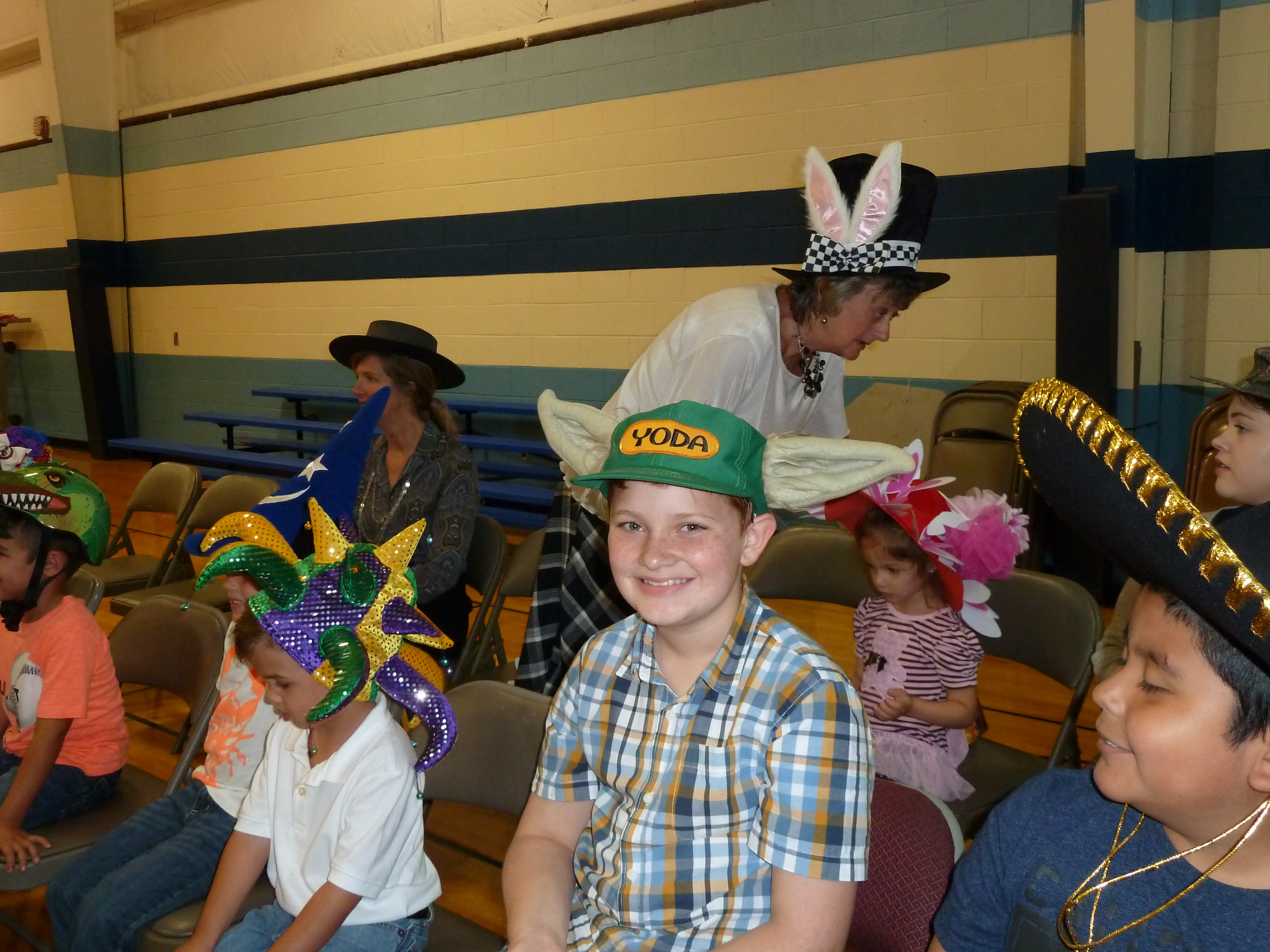 Crazy Hat Night
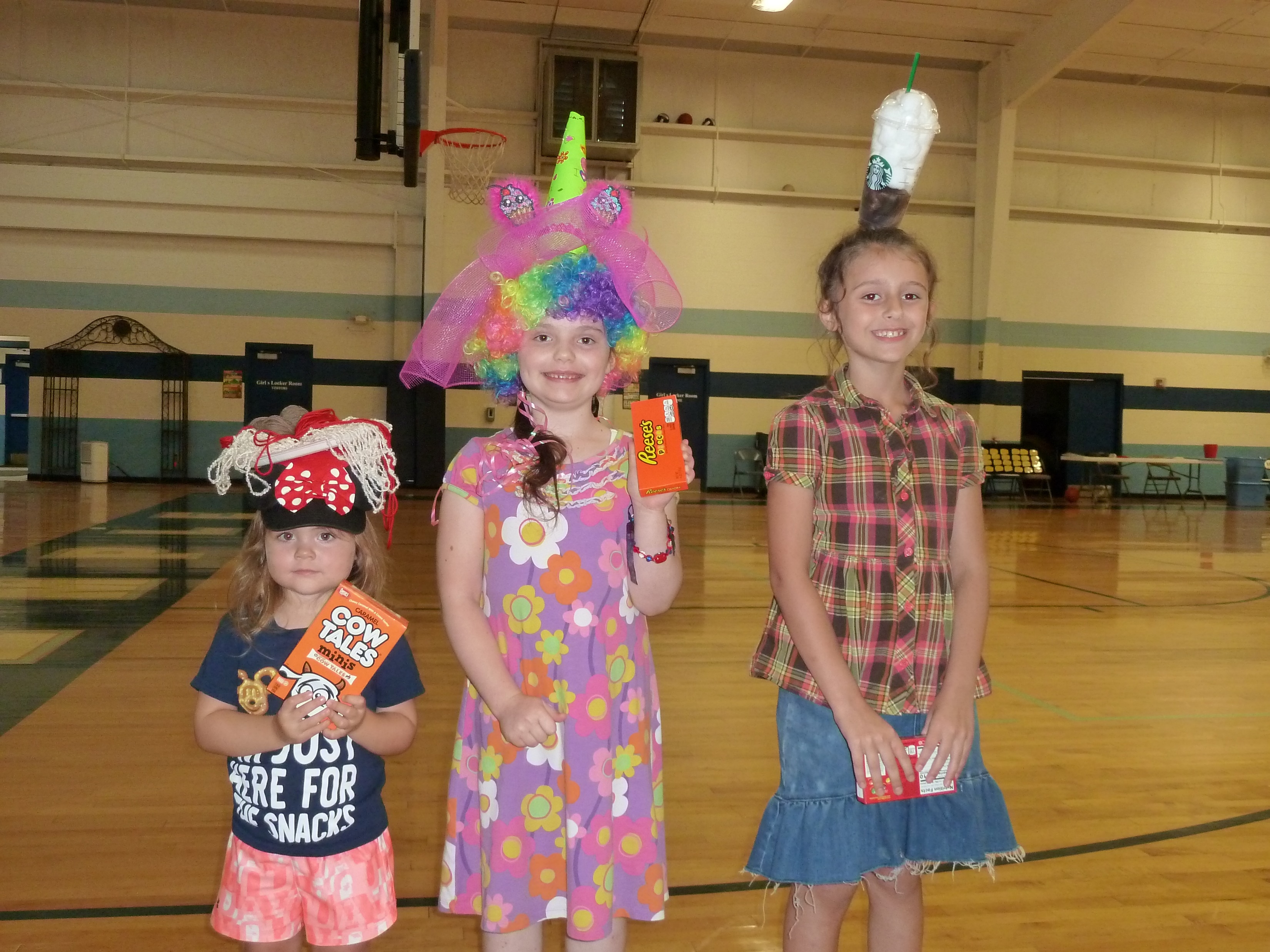 Master’s Club
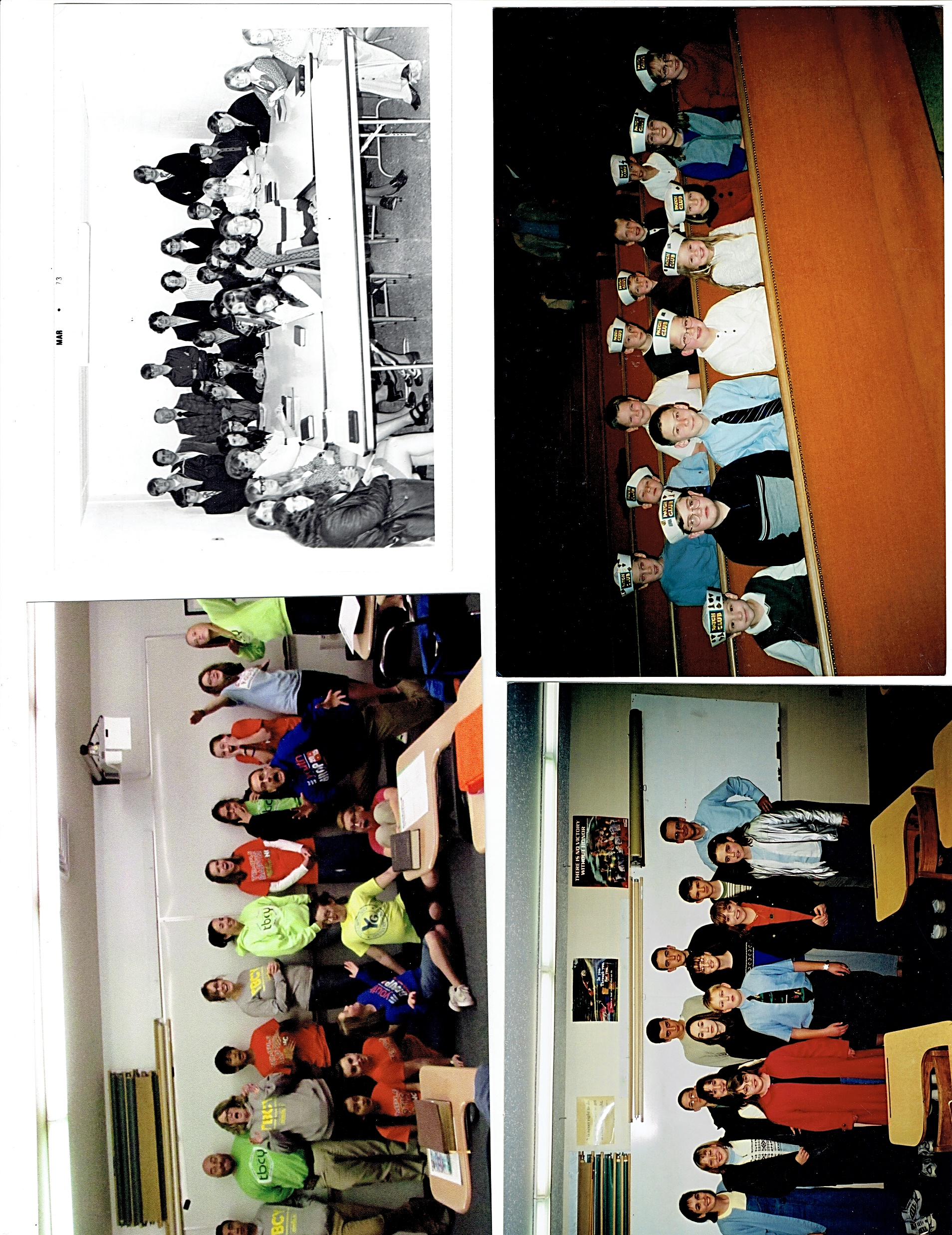 Youth Group
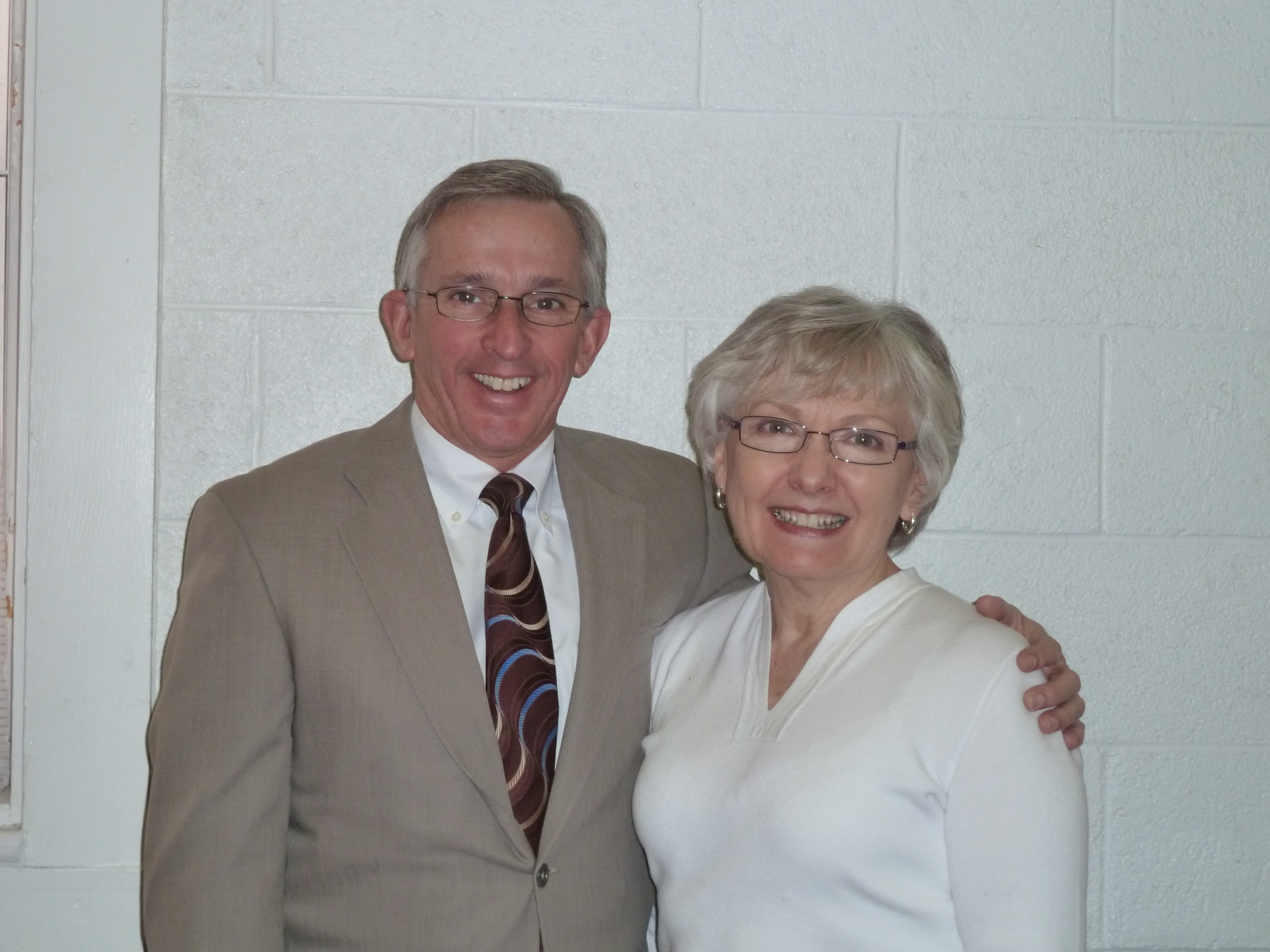 Pastor Randy and Becky Bray
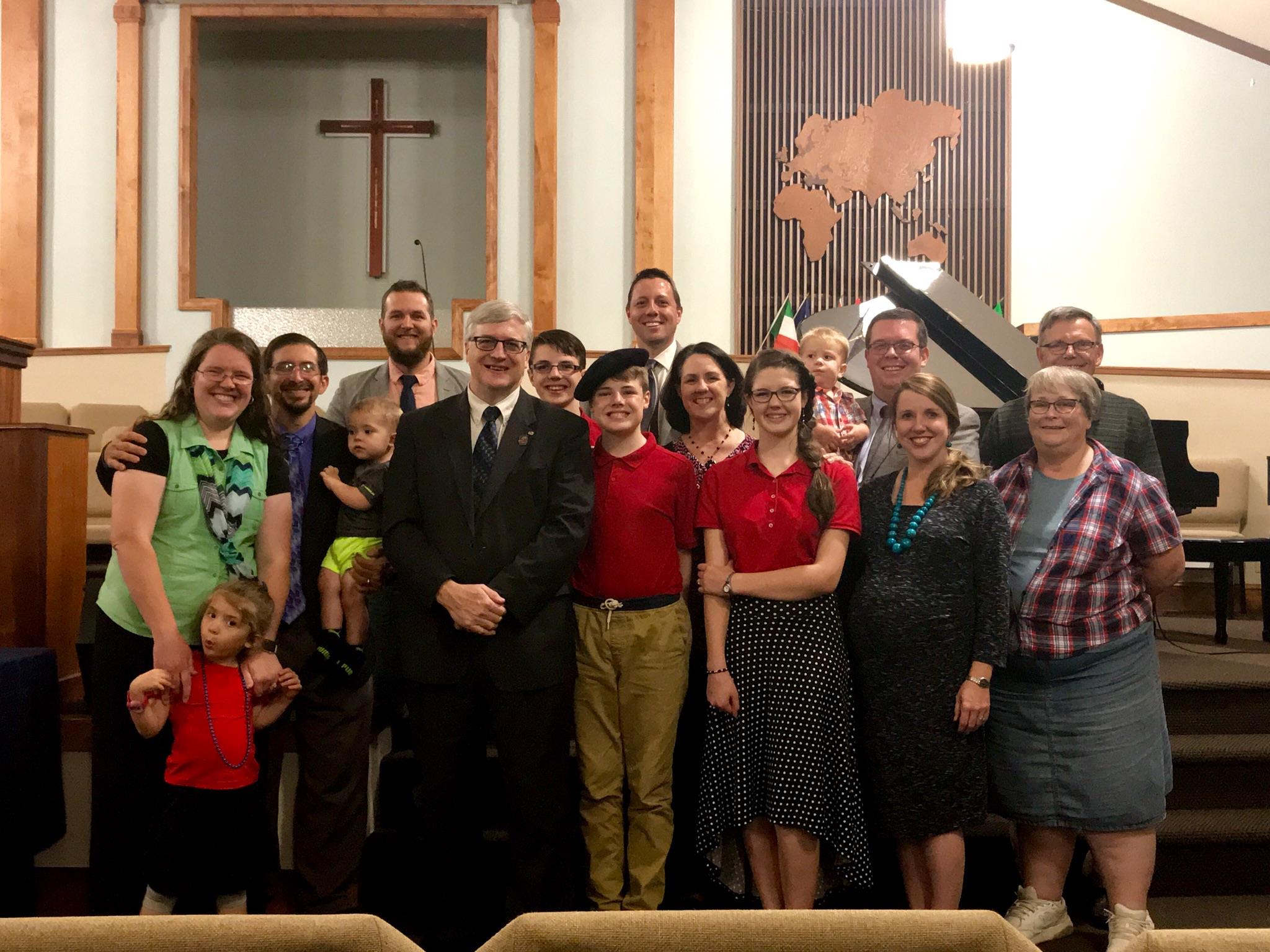 Missions Conference 2018
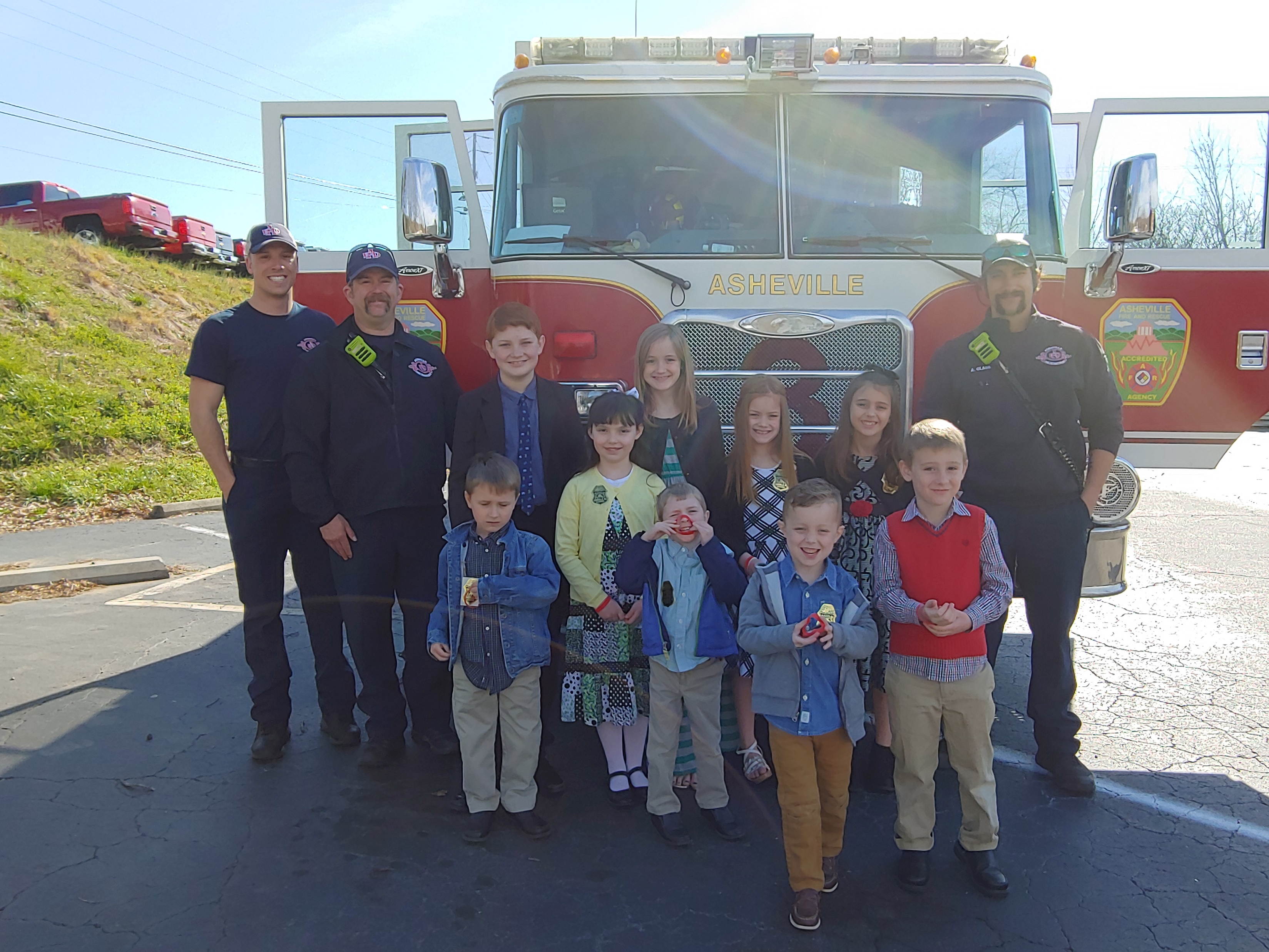 First Responders’ Sunday 
2019